Lessons Learned from MQXFA13 Vertical Test
Paolo Ferracin, G. Ambrosio, Dan Cheng, Laura Garcia Fajardo, Giorgio Vallone

on behalf of the MQXF collaboration
PMG Meeting #54
LBNL, USA
September 19th, 2023
Outline
A13 Test results

A13 coil dimensions

Finite element analysis of A13

Action items
2
P. Ferracin
A13 test results
3
P. Ferracin
A13 test results
4
P. Ferracin
A13 test results
Many of A13 quenches in the same location (according to quench antenna) as the A07/A08 limiting quenches
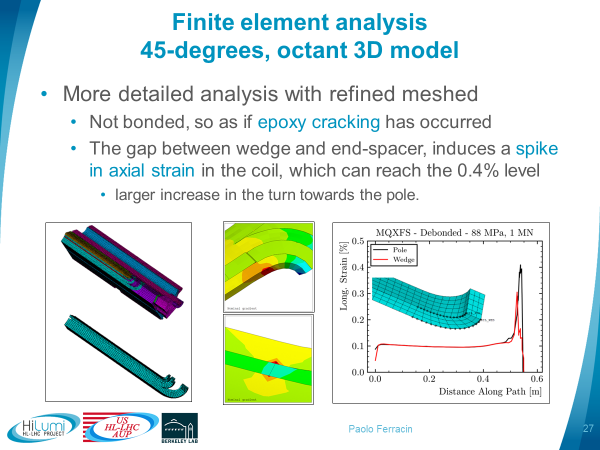 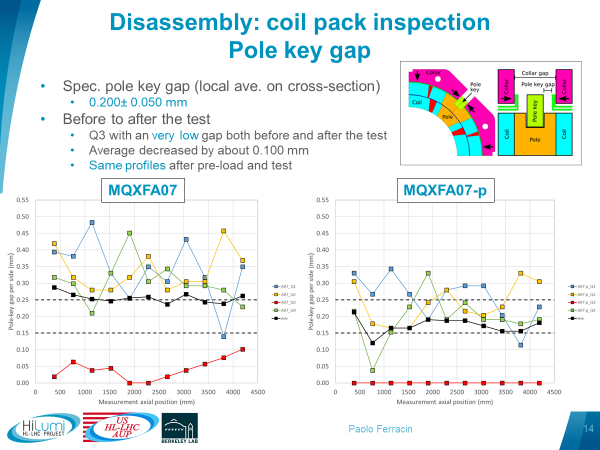 5
P. Ferracin
Outline
A13 Test results

A13 coil dimensions

Finite element analysis of A13

Action items
6
P. Ferracin
Arc length excess
7
P. Ferracin, Dan Cheng, Jennifer Doyle, Katherine Ray, Michael Solis
A13 coil size (unshimmed and shimmed)
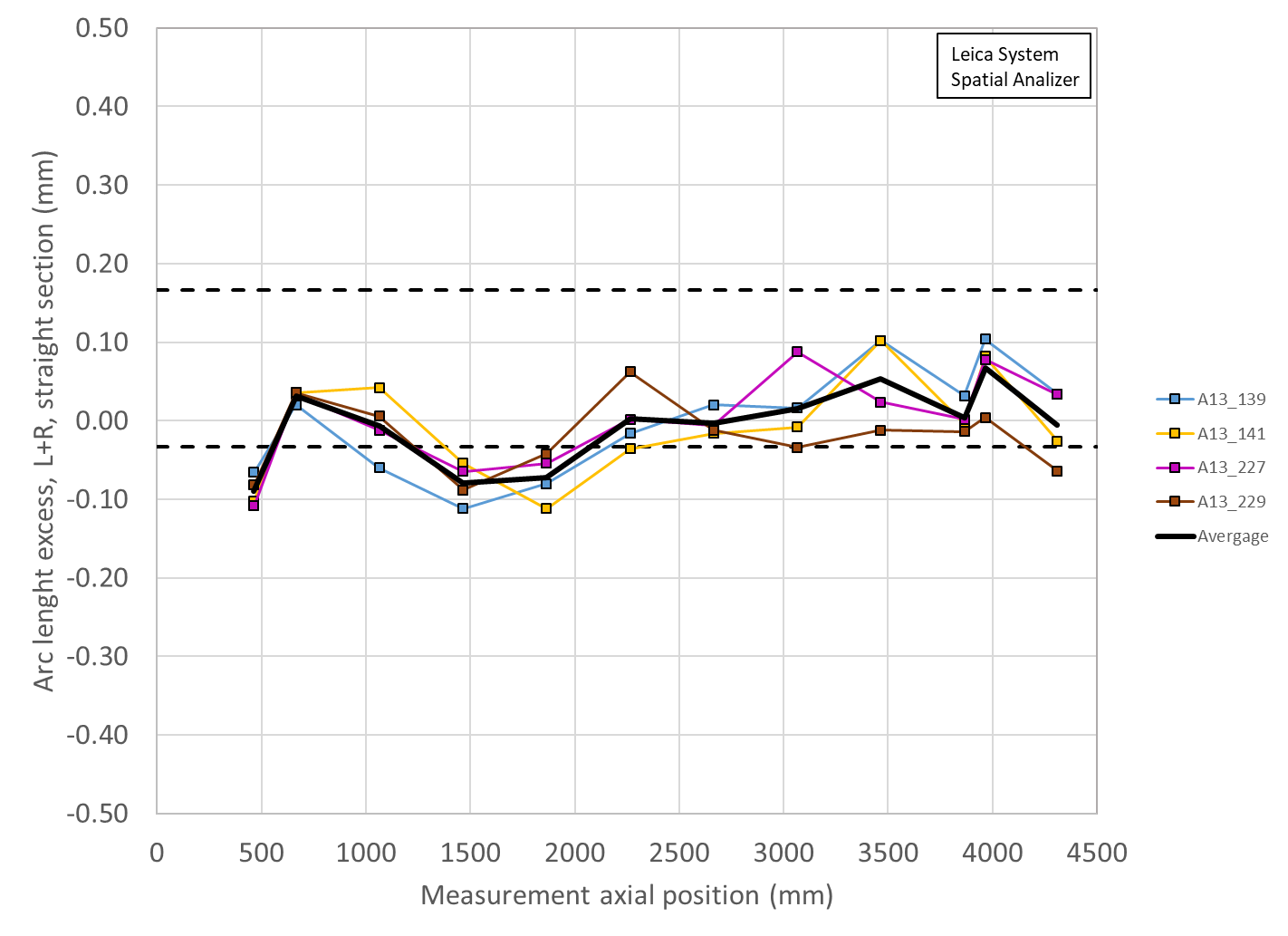 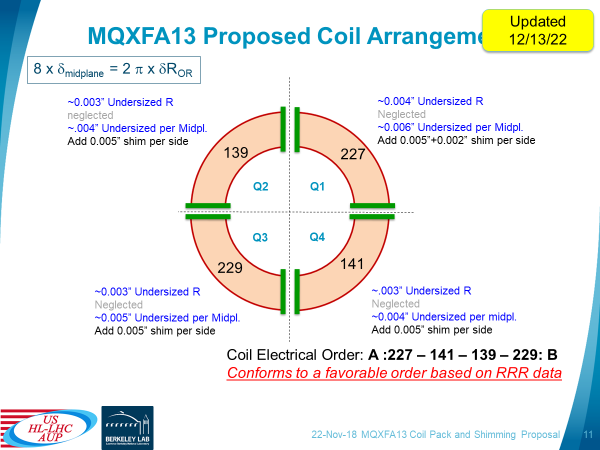 8
P. Ferracin
A13 coil size (shimmed including ends)
Significant reduction of coil size in the ends
Visible in all magnets
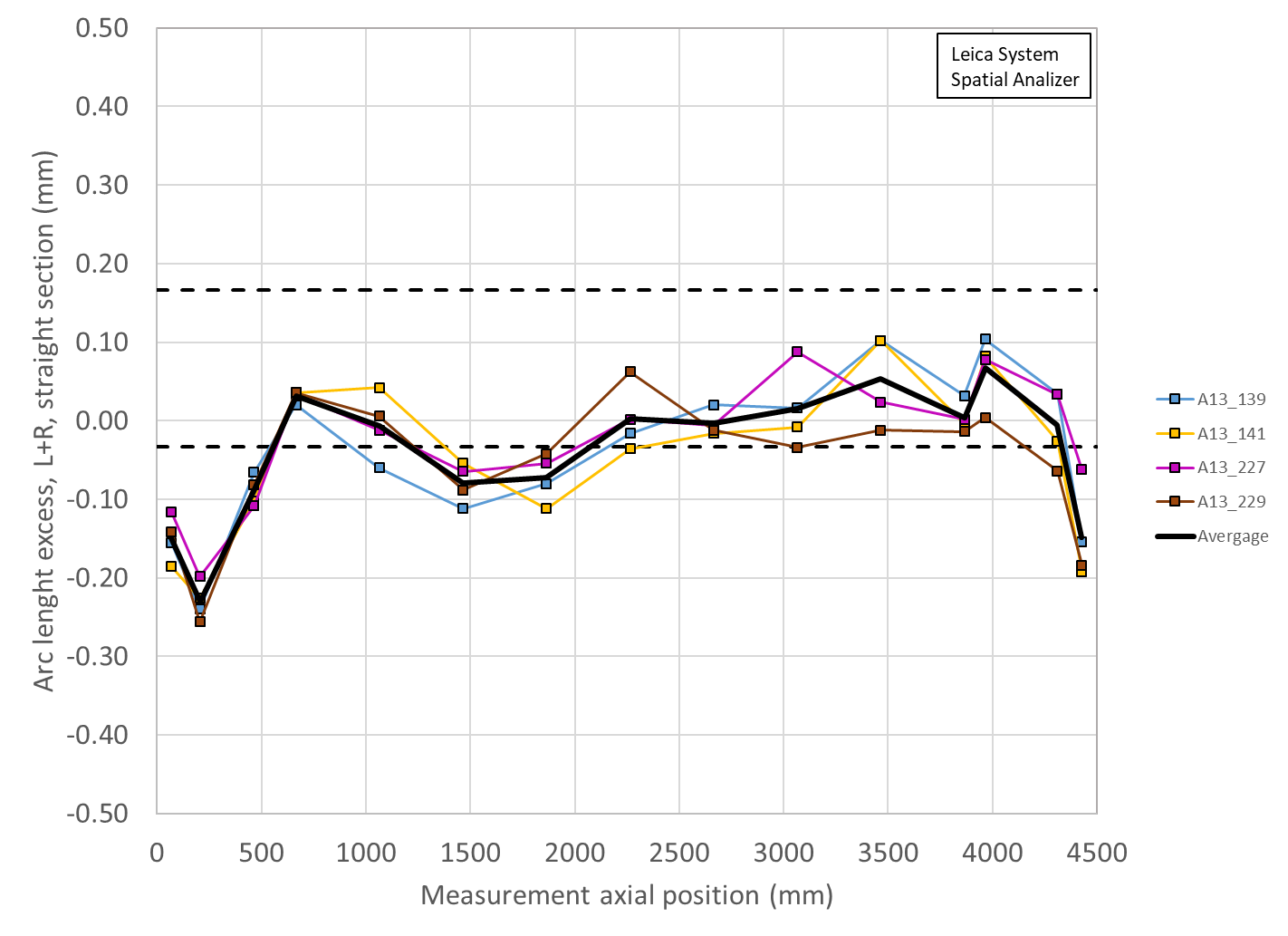 9
P. Ferracin
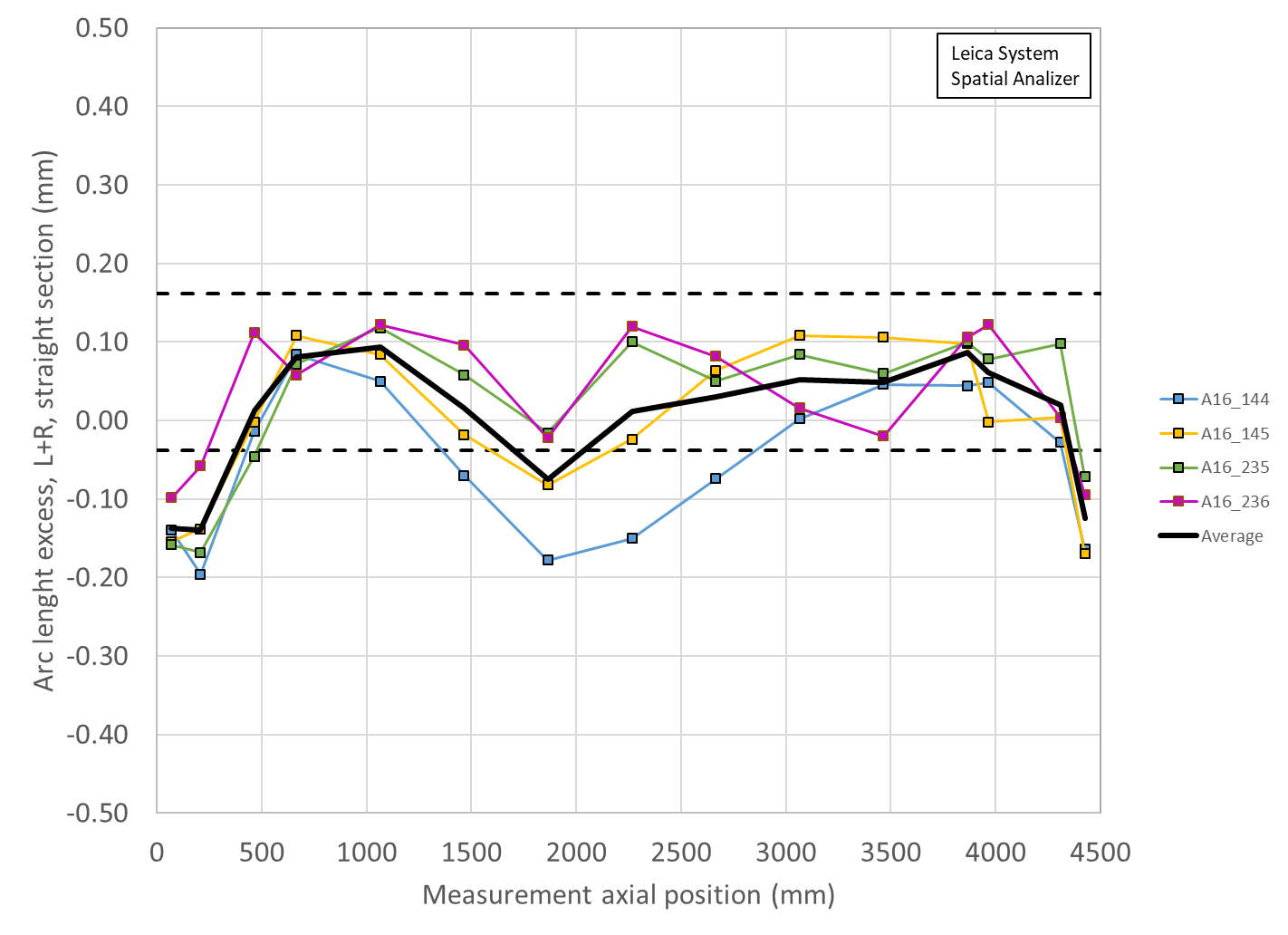 SummaryCoil radial (shimmed) deviation and key/shim size
In A13, small coils and small loading shim
10
P. Ferracin
Outline
A13 Test results

A13 coil dimensions

Finite element analysis of A13

Action items
11
P. Ferracin
Finite element model assumption
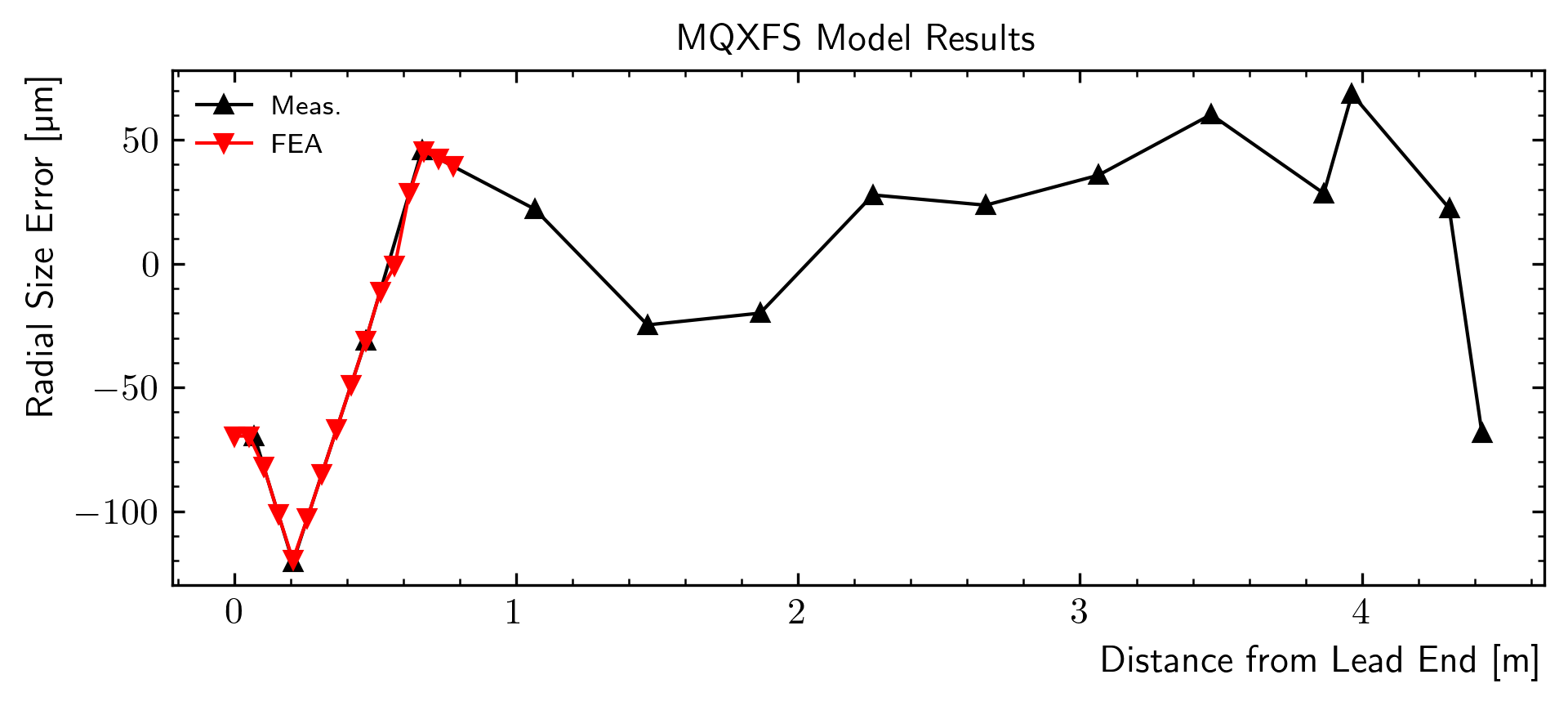 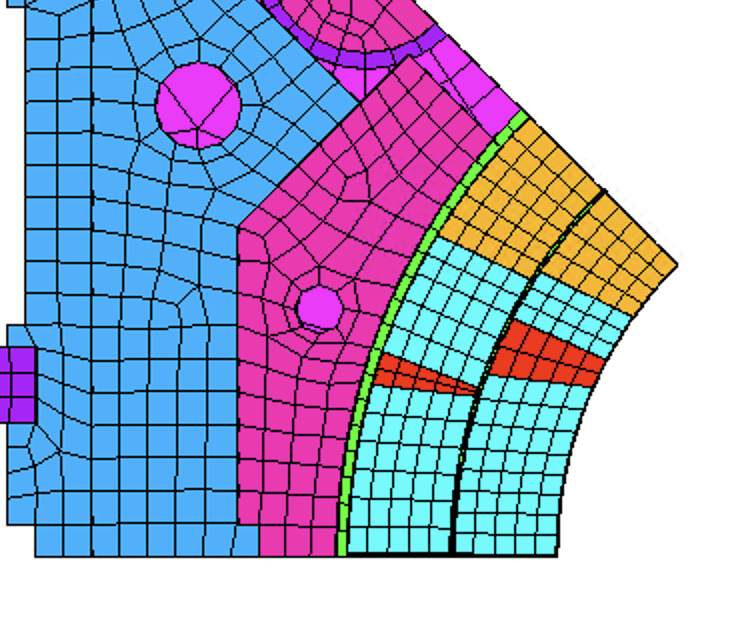 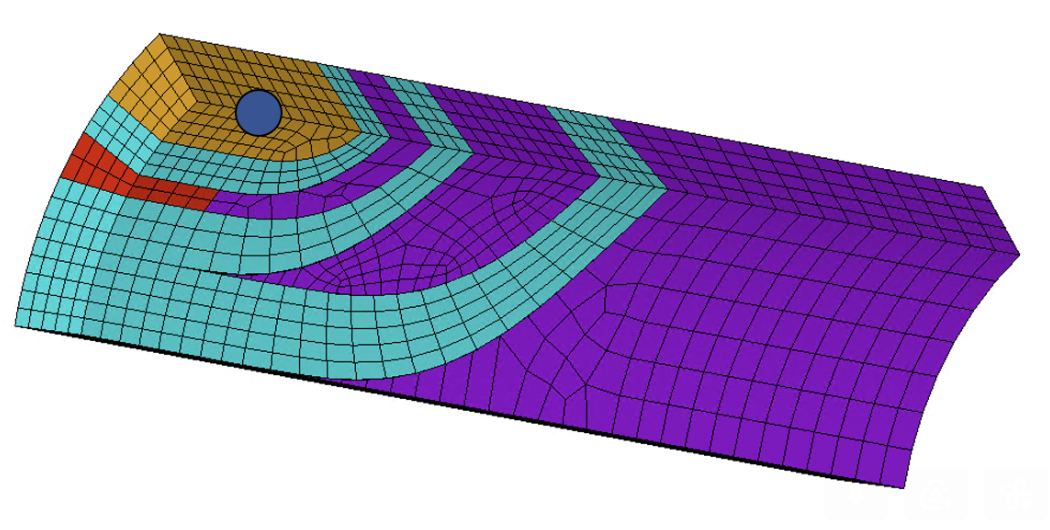 Contact 
Offset
Study of the impact of the coil pack size on the coil strain
in particular in the ‘wedge/end-spacer transition’ region
12
P. Ferracin
Peak Strain as a function of the pre-stress
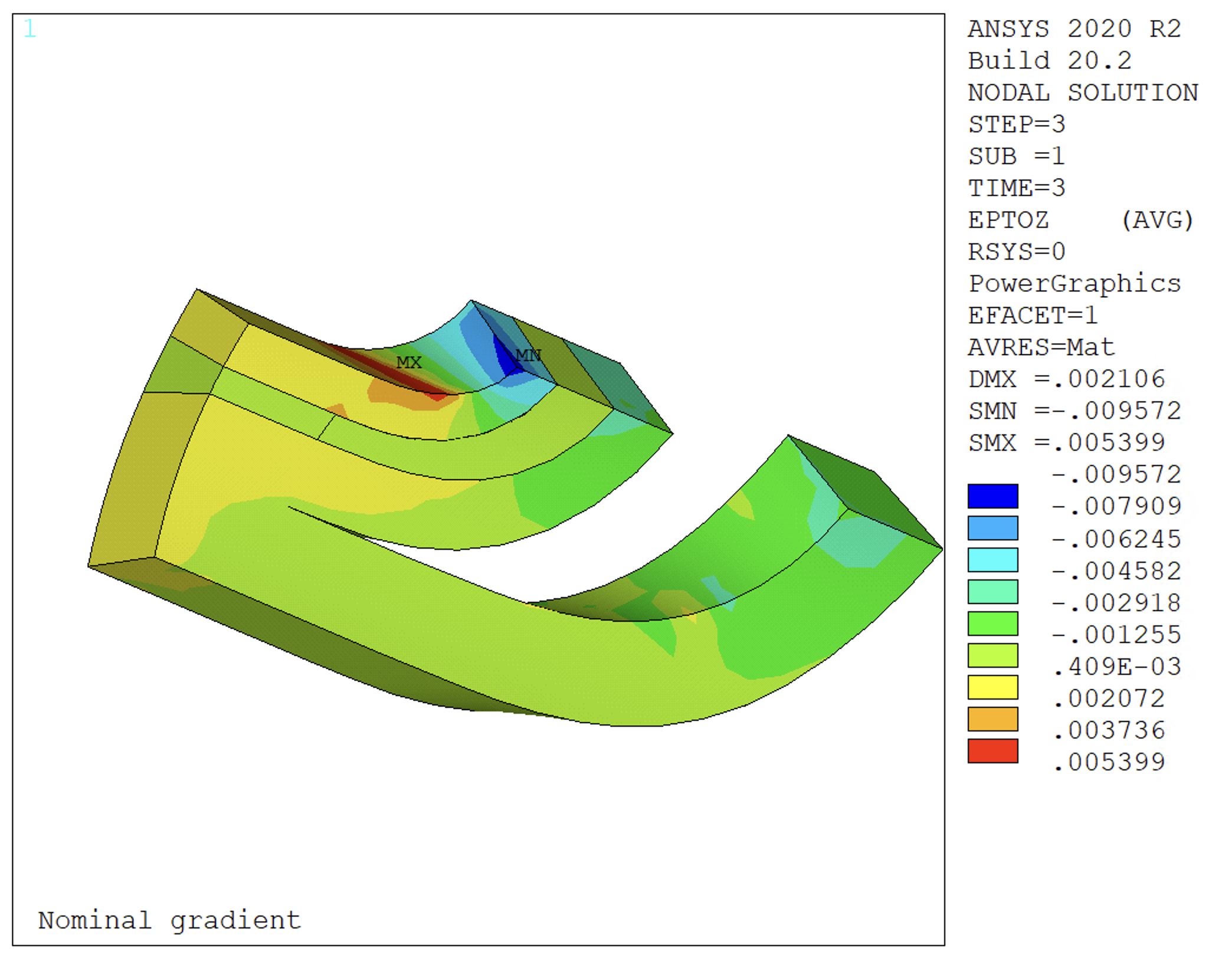 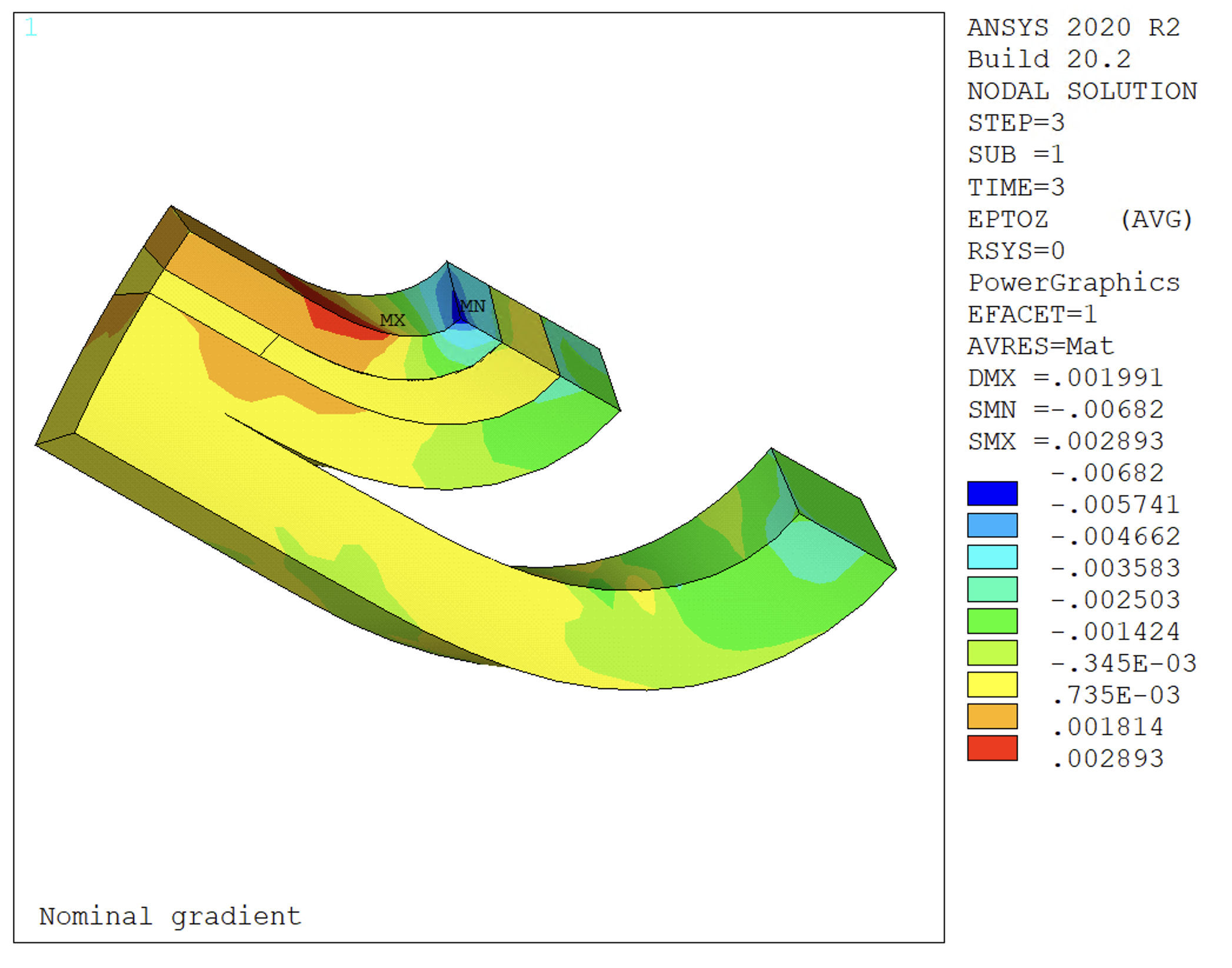 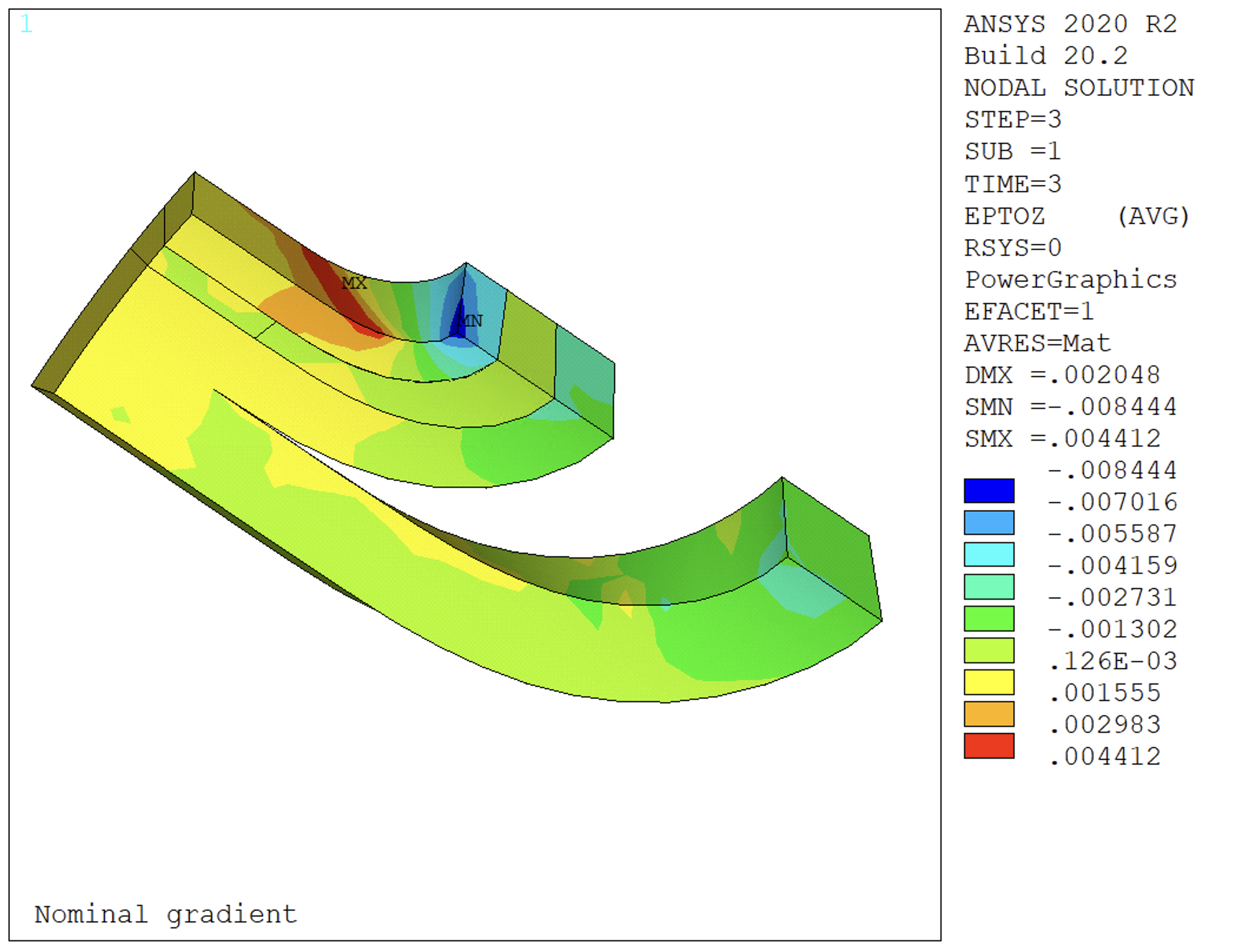 Pole Turn
Transition
A13 - 50 MPa
A13 - 80 MPa
A13 - 100 MPa
Strain increases reducing the azimuthal prestress at R.T.
Two critical locations:
Pole turn:
Real peak might be lower because of some remaining pole turn bonding
Wedge/endspacer transition
Peak might be significantly higher due to the discontinuity (after a gap opens), not fully captured by the FE model
13
P. Ferracin
Peak Strain as a function of the straight section pre-stress
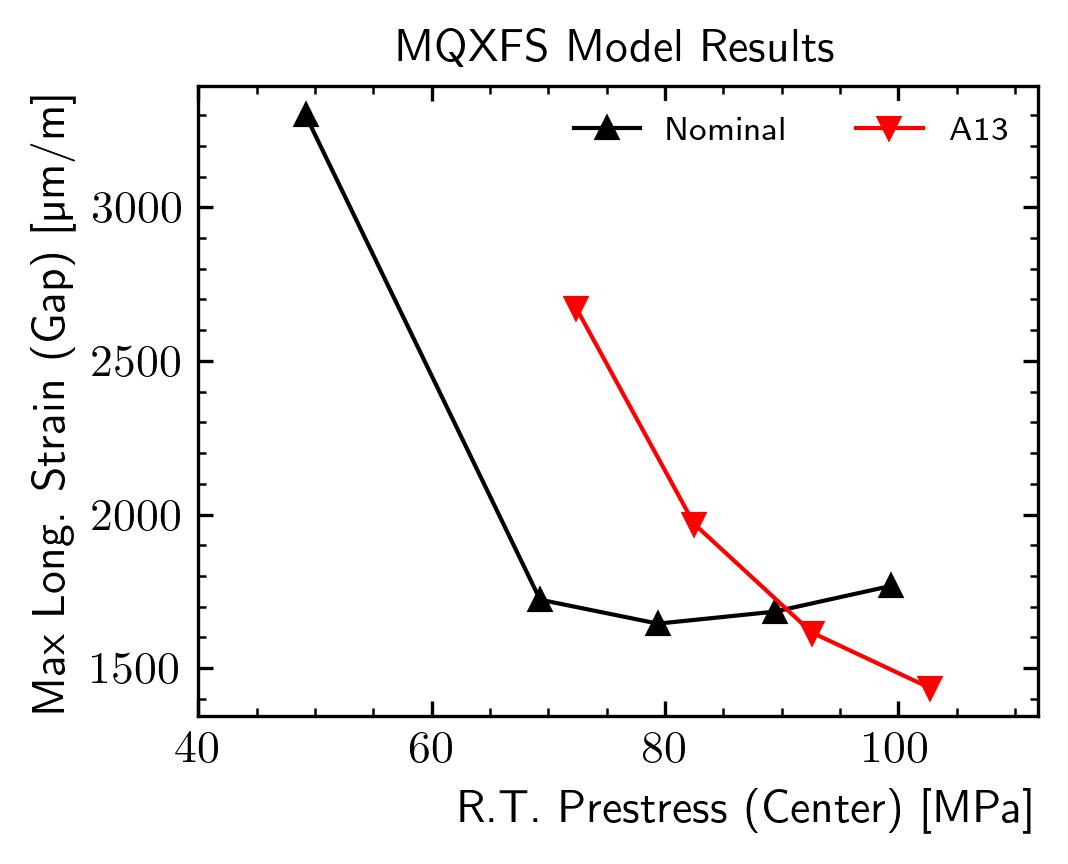 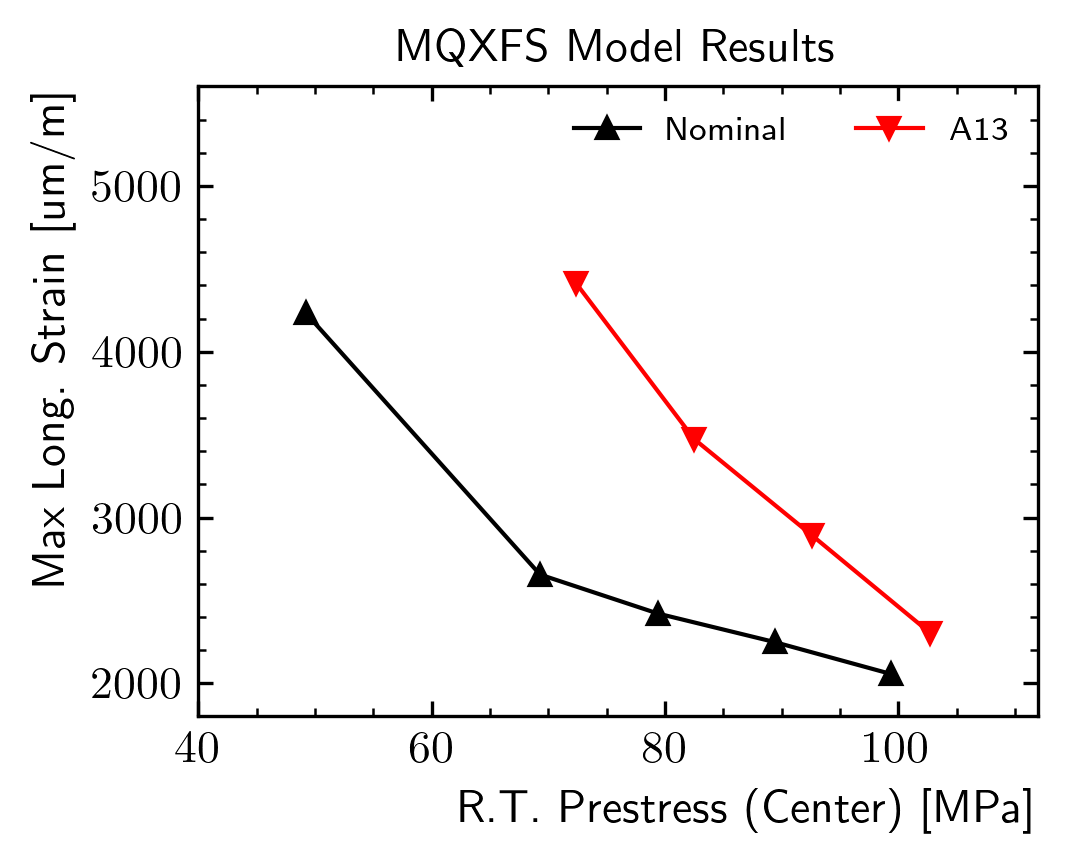 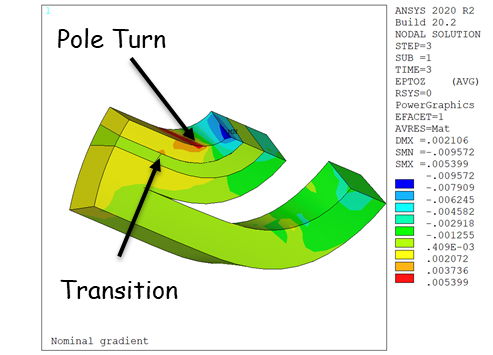 The peak strain is a function of the applied prestress
Effect on max strain on the transition seems similar:
A13 requires higher room temperature prestress to keep the strain below the ‘knee’
14
P. Ferracin
Peak Strain as a function of the local pre-stress
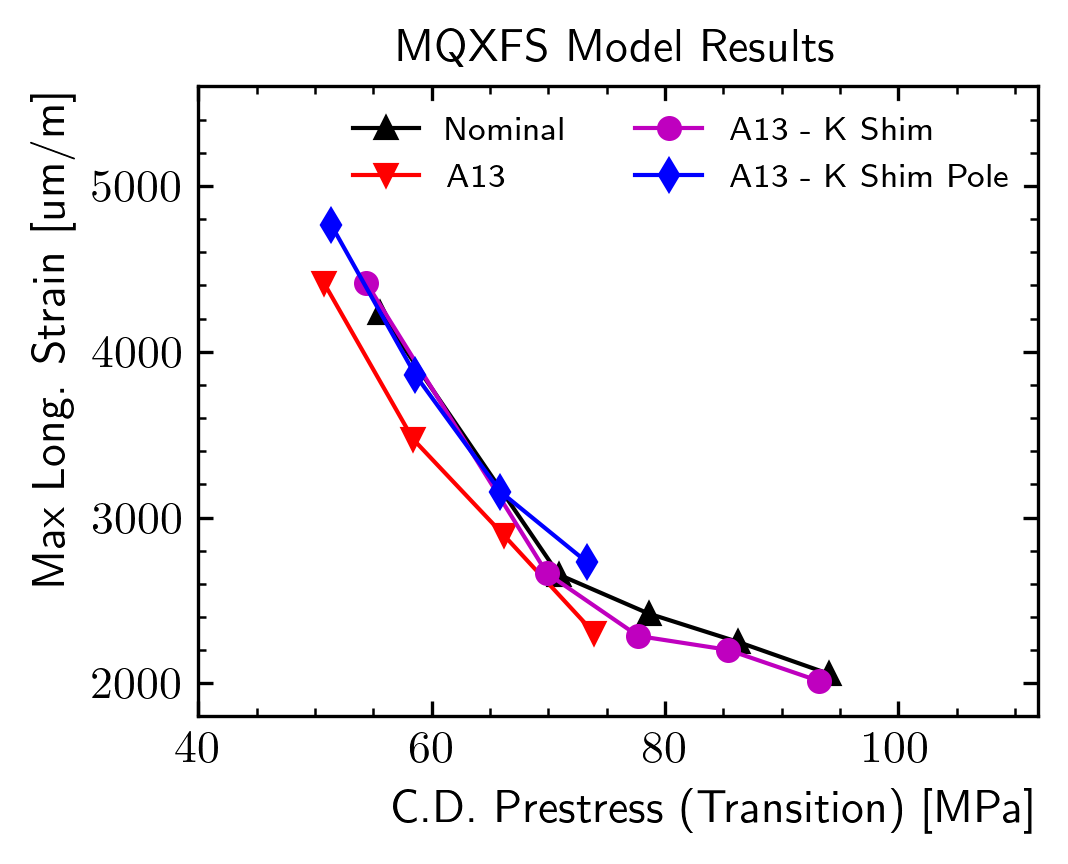 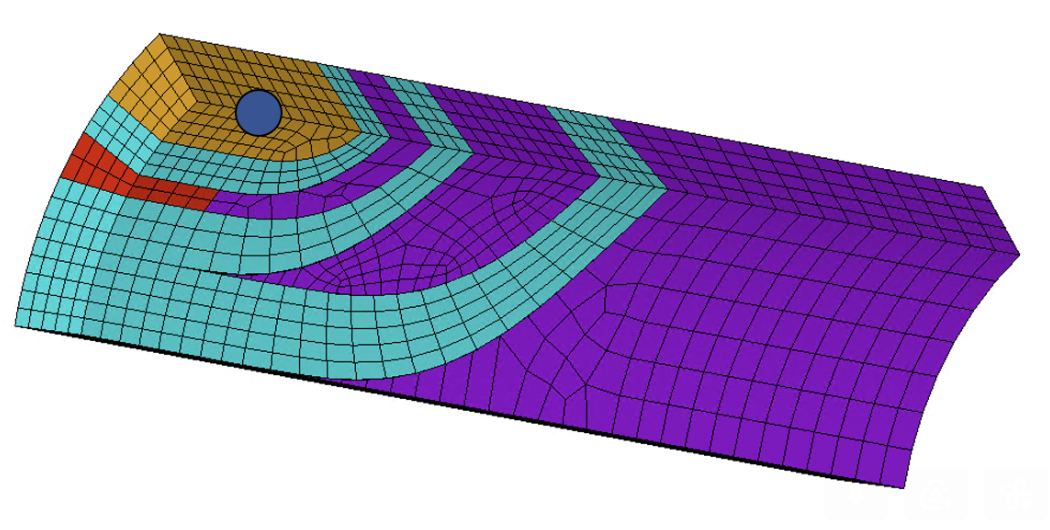 Pole stress at cold computed on the same z location of the wedge/end-spacer transition
Blue/magenta lines represent end-region modifications
All the points are on the same lines!
The effect seems to be controlled by a local prestress loss
15
P. Ferracin
Conclusions finite element analysis
The size variation of the coil can significantly increase the longitudinal strain in the ends
This effect is due to a local prestress loss in the end region

Possible solutions:
Increase the prestress everywhere in the coil
Might not respect established limits
Local prestress modifiers (e.g. different keys in the ends)
Currently under investigation
16
P. Ferracin
Outline
A13 Test results

A13 coil dimensions

Finite element analysis of A13

Action items
17
P. Ferracin
Action items
Before magnet assembly/loading
Include analysis of coil size in the ends and expected coil pre-stress in the ends to ensure sufficient azimuthal pre-stress everywhere
Approach validated with A14b

Determine pre-load shim size based on values from A14b and A05 (best performing magnets so far)

During pre-load, target shim size, and monitor SG and fiber optics to ensure that stress limits are not passed
Maximum allowed peak stress increased from 110 to 120 MPa

In parallel, investigation with FEM of variable size loading shims (thicker in the ends)
18
P. Ferracin
Example from A16 loading and shim review (Aug 24th)
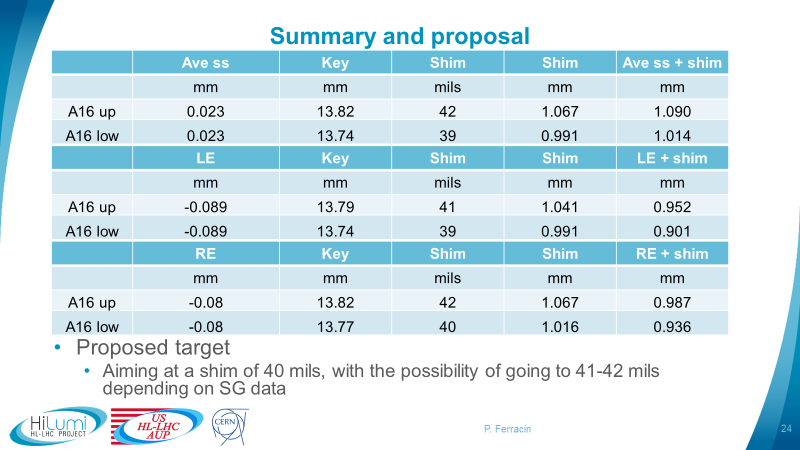 19
P. Ferracin
Appendix
20
P. Ferracin
Possible pre-load criteria
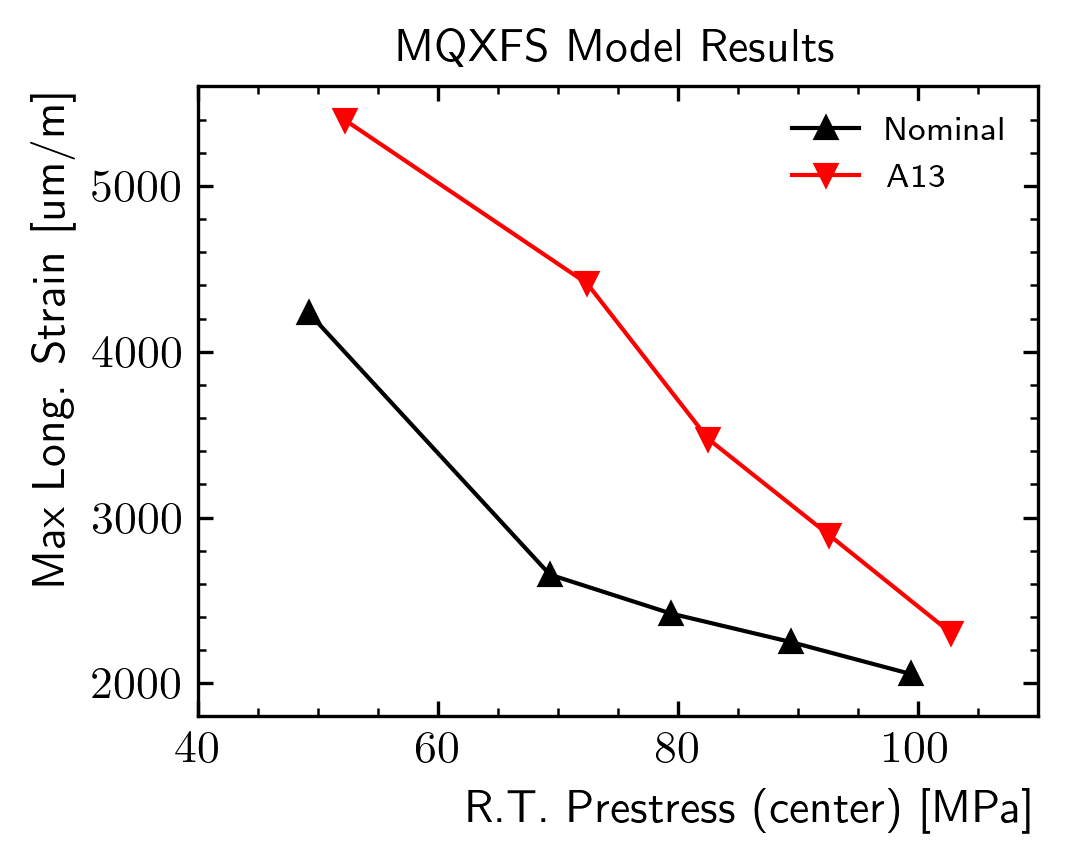 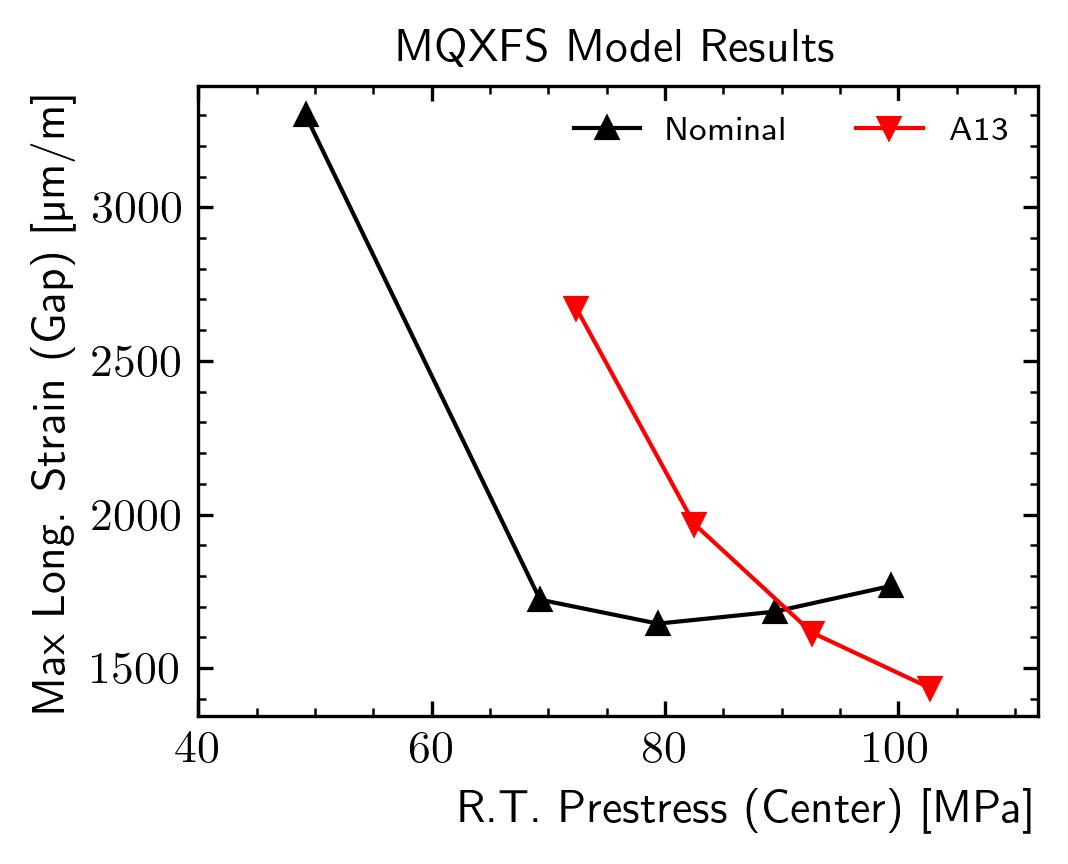 Nominal
Minimum
Minimum
Maximum
The peak strain is a function of the applied prestress
The distance between the red and black line will be different for each coil pack shape
We could define an unique criteria on the required minimum prestress at room temperature
E.g. limit strain = 0.3%
For MQXFA13, this would require a prestress of ~92 MPa
Seems reasonable also looking at the transition peak strain
21
P. Ferracin
Finite element results
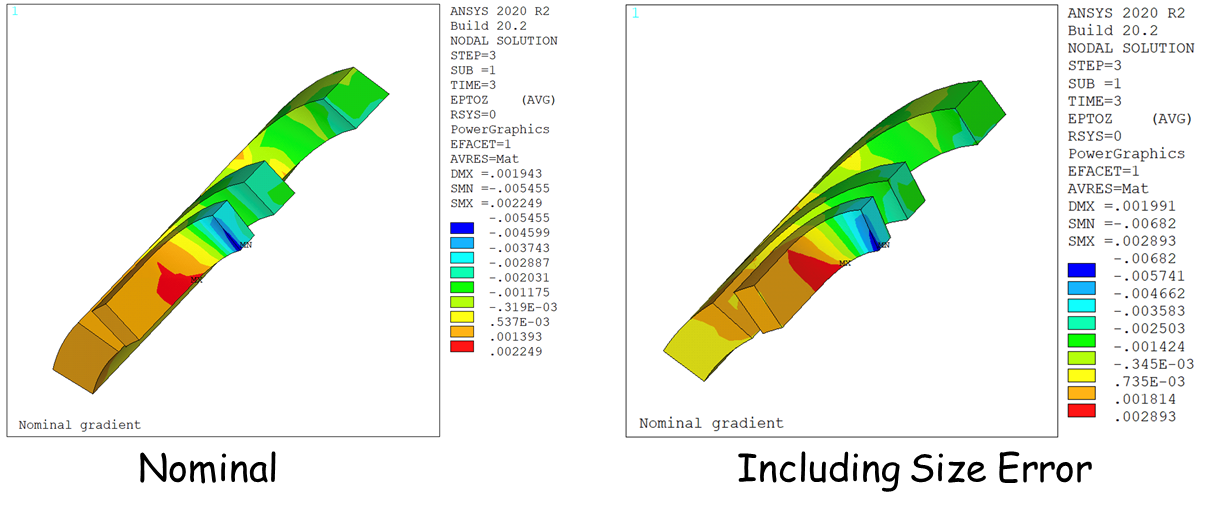 Peak longitudinal strain increases from 2249 µm/m to 2893 µm/m

5 MPa reduction on peak pressure

Slightly larger debonded region
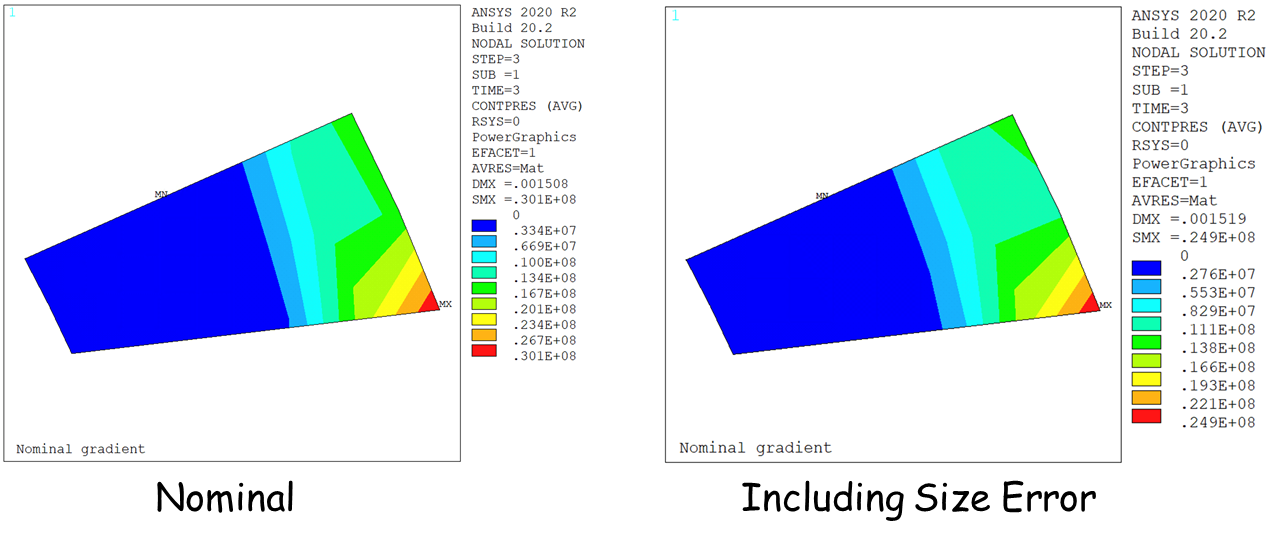 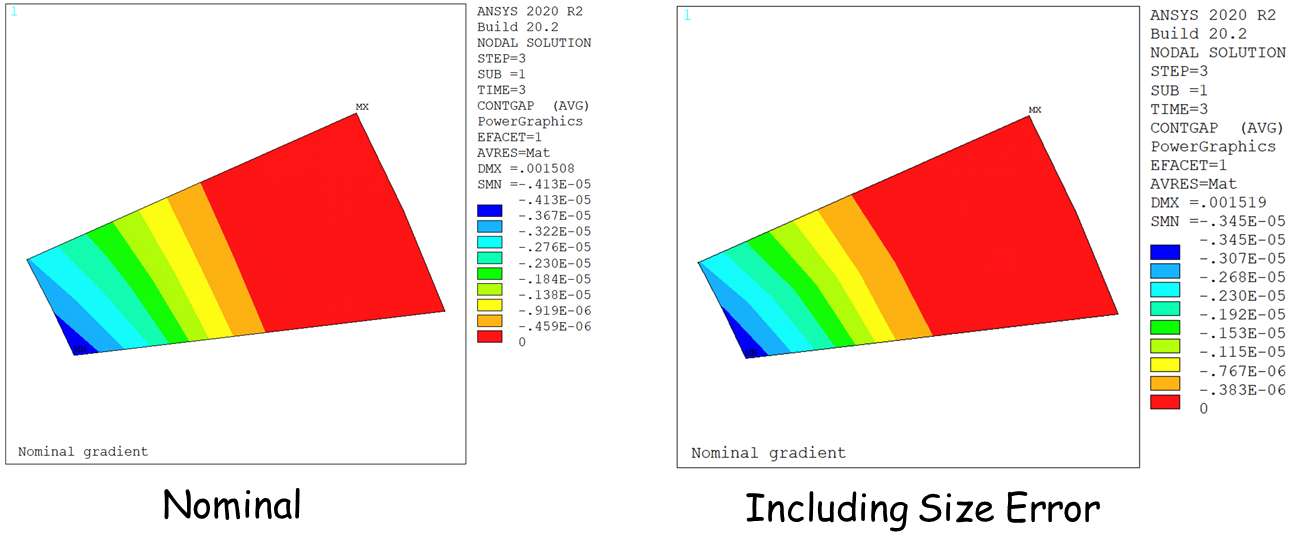 22
P. Ferracin
A13 pre-stress in the ends
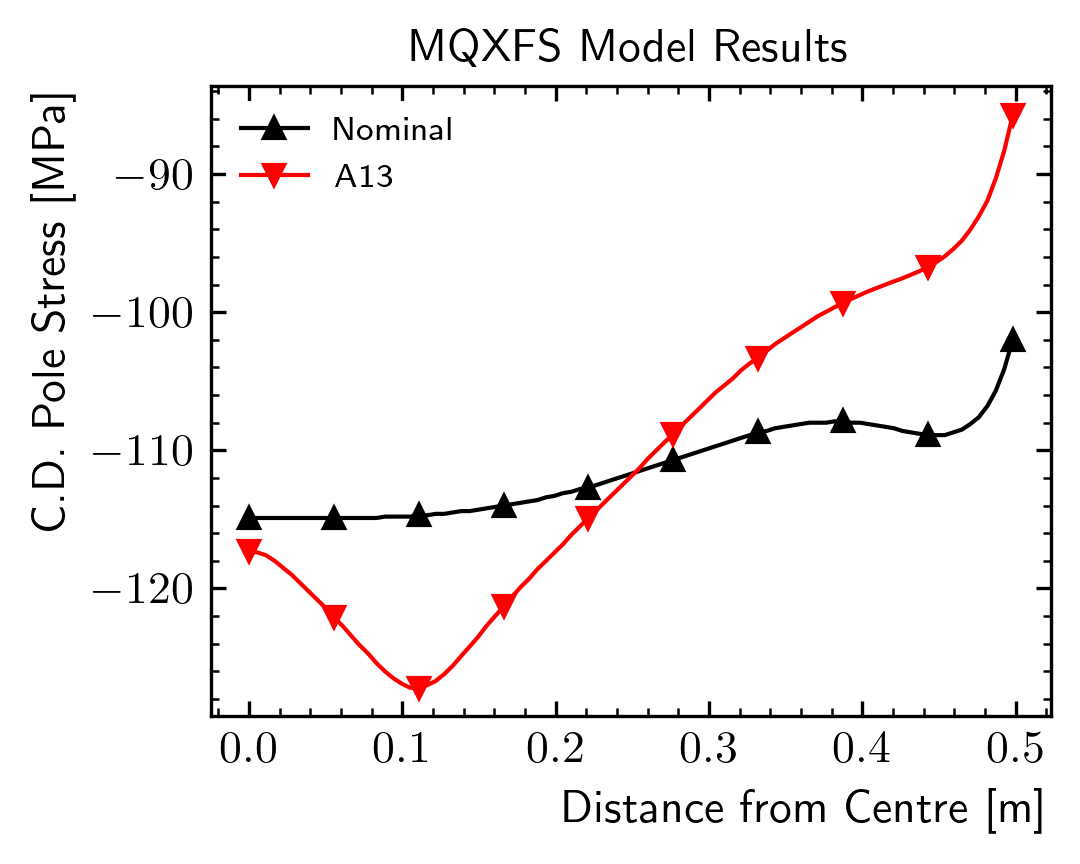 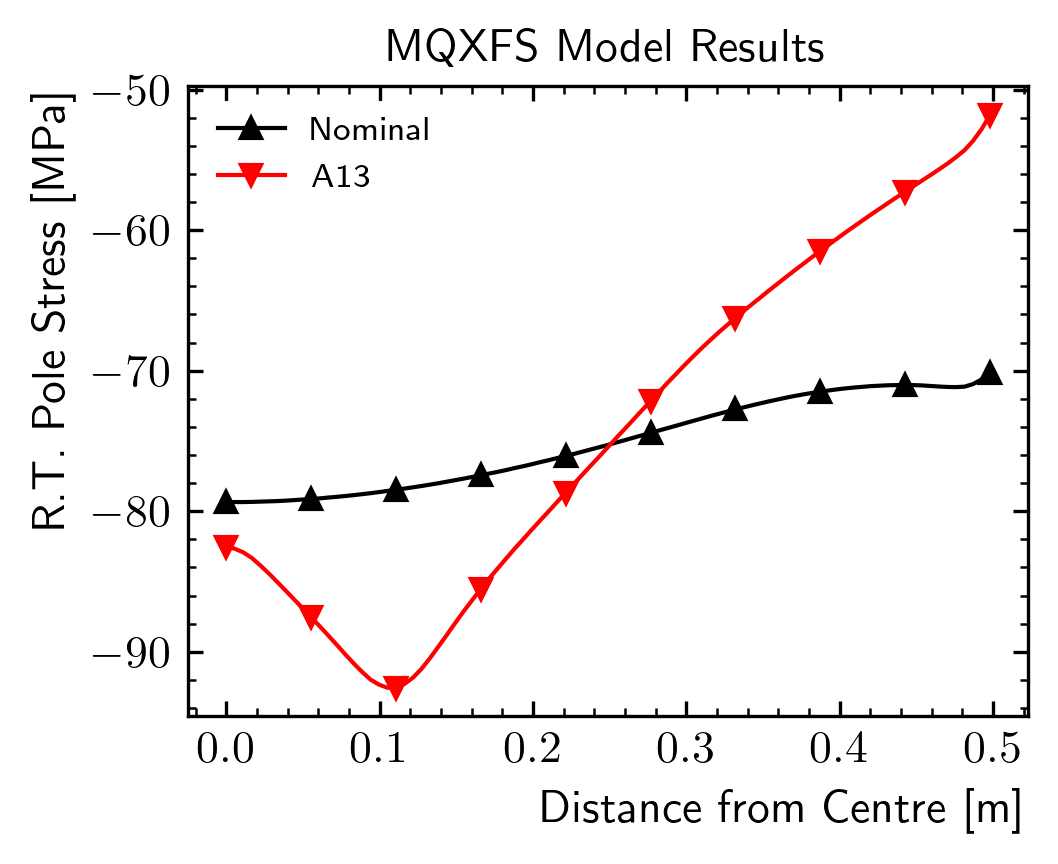 A13 prestress is much less uniform
Significant prestress loss in the end region both at room temperature and after cooldown

Measurable difference on the shell stress at warm and at cold
Could add a sensor….
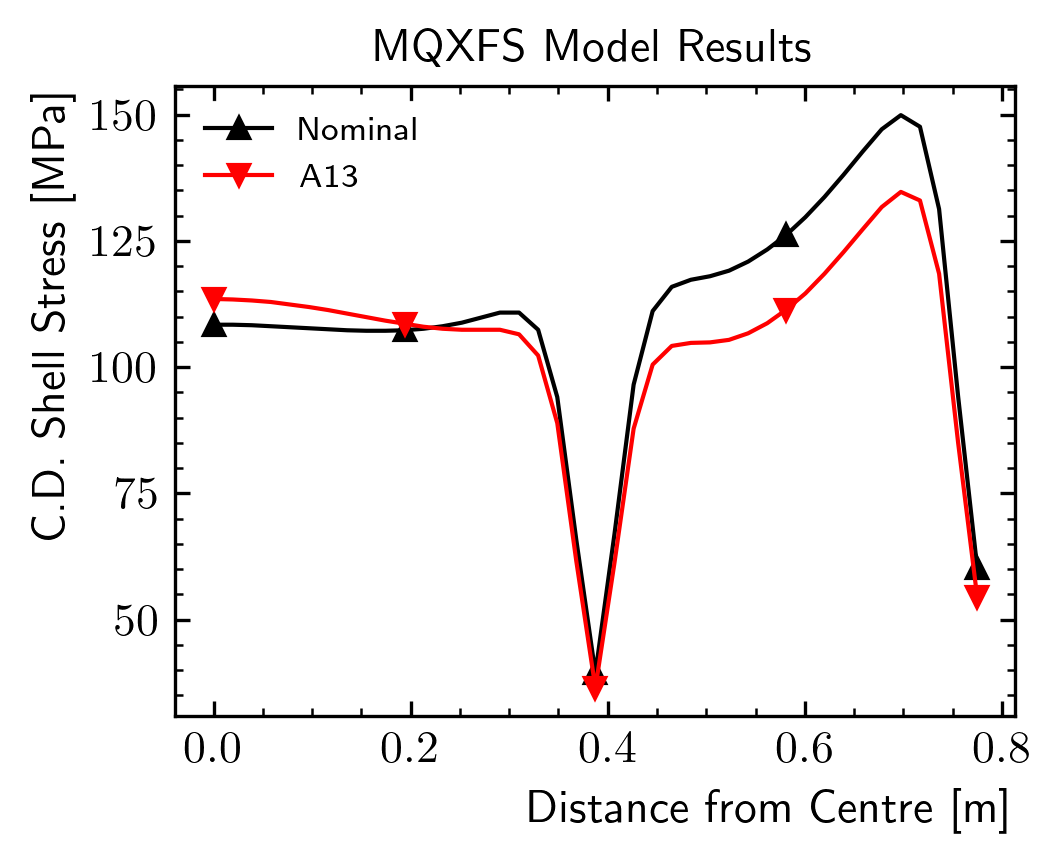 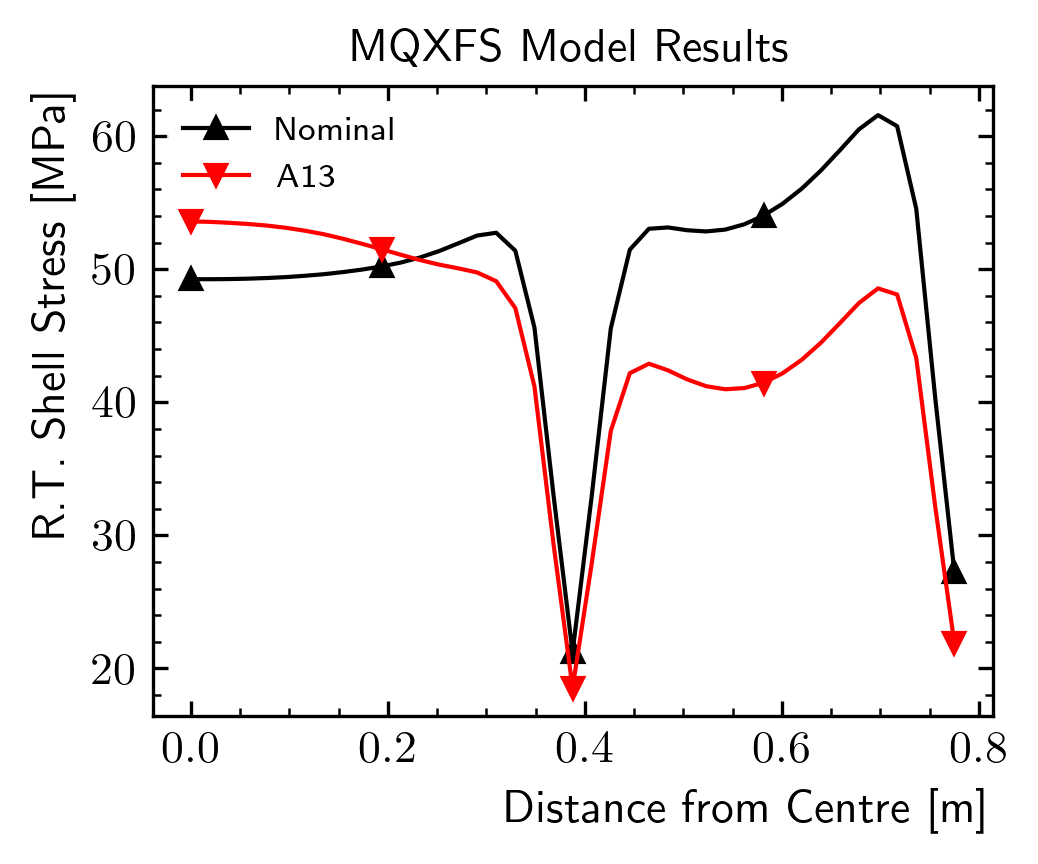 23
P. Ferracin
A14b quench performance, shimmed coil size, shell size, and loading key size
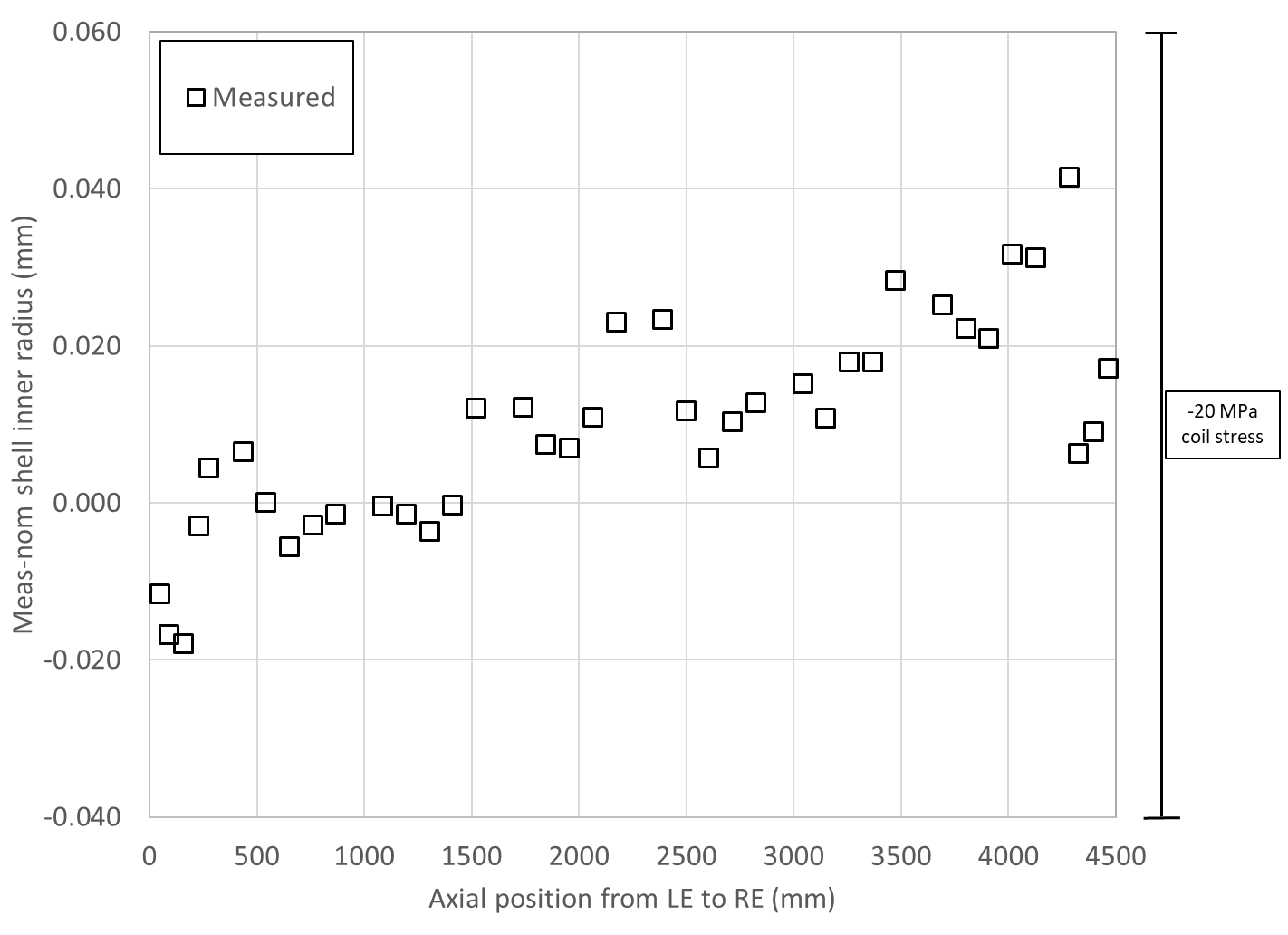 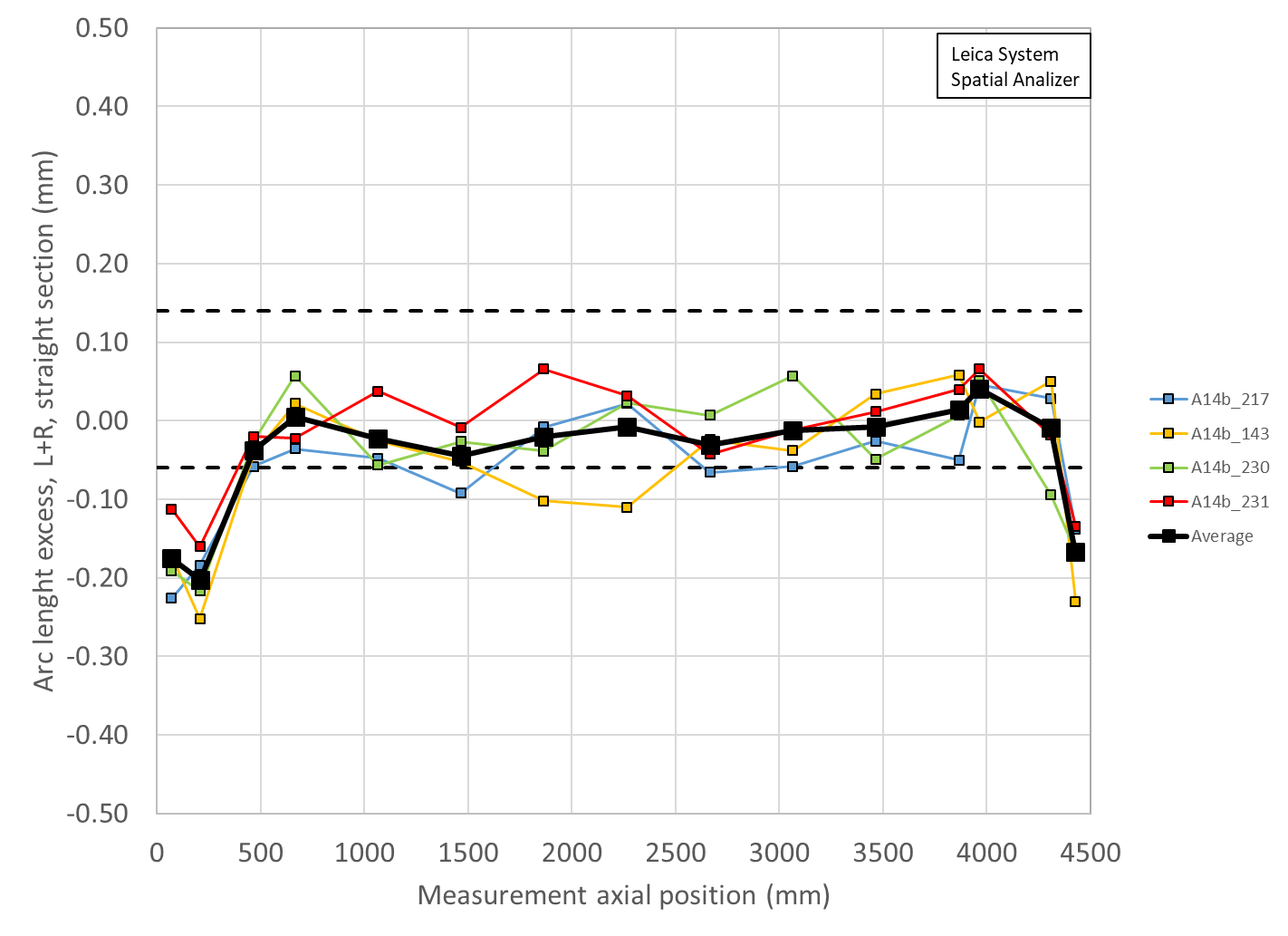 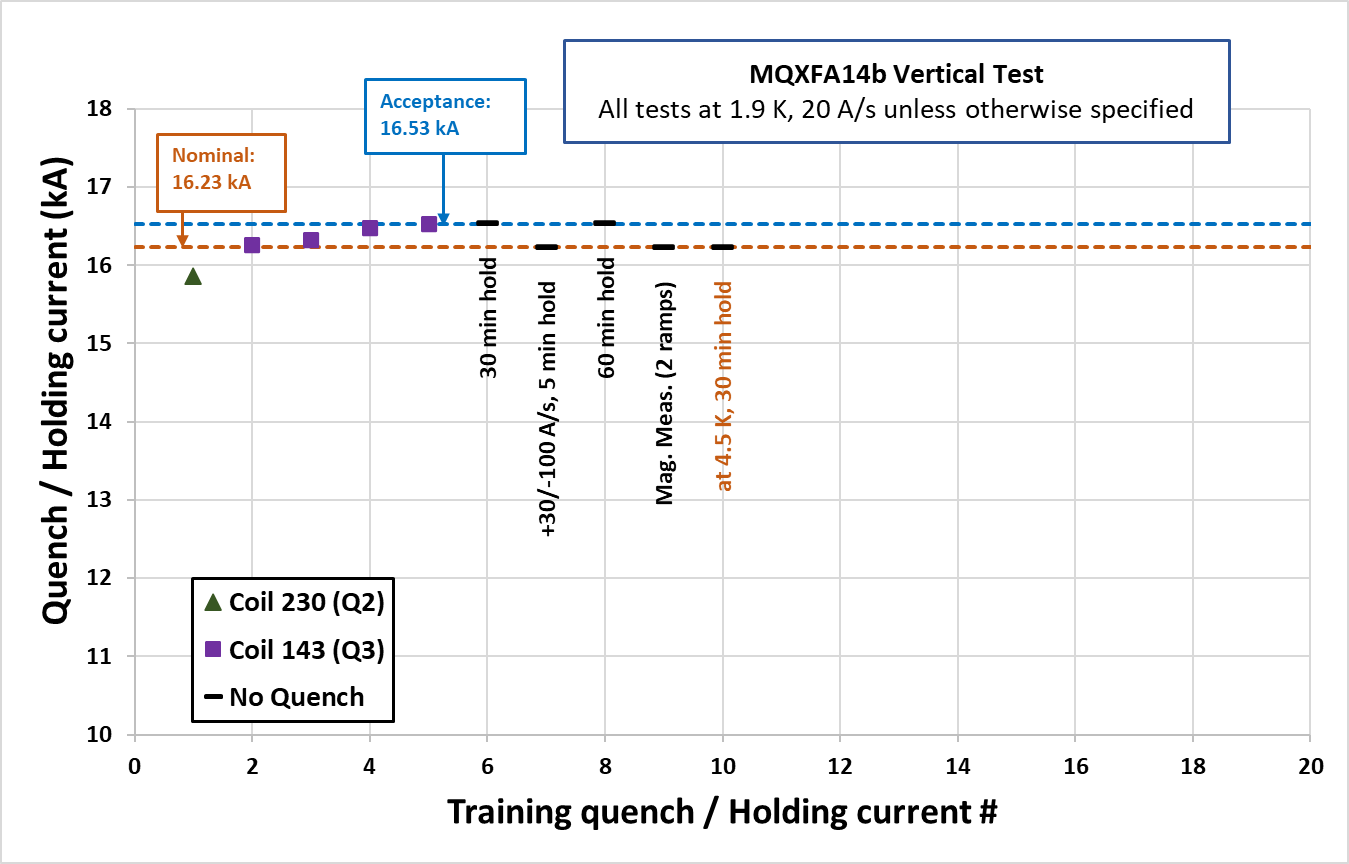 Loading shim size: 43 mils, 1.092 mm
Total key size: 13.84 mm
24
P. Ferracin
A13 quench performance, shimmed coil size, shell size, and loading key size
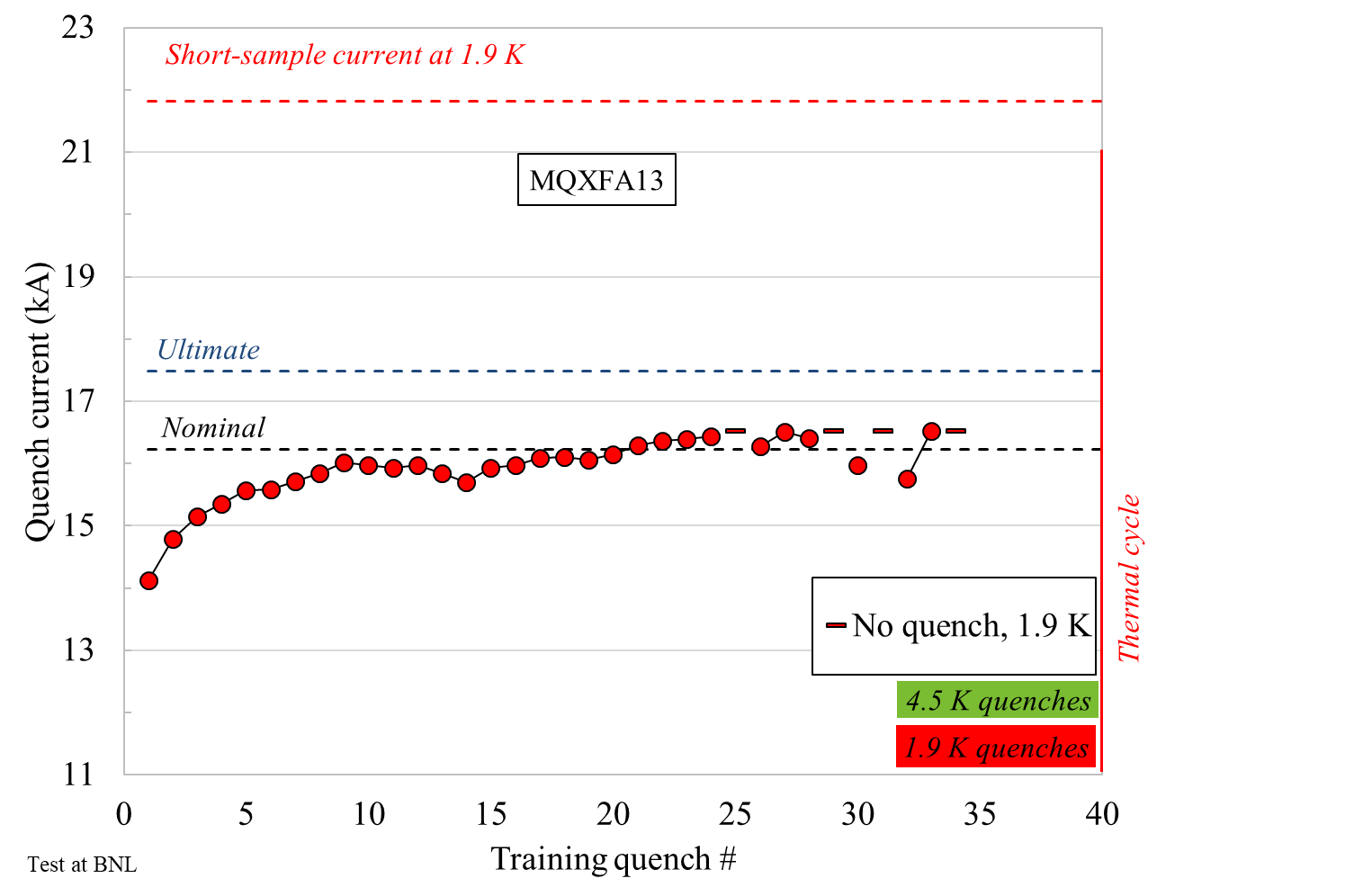 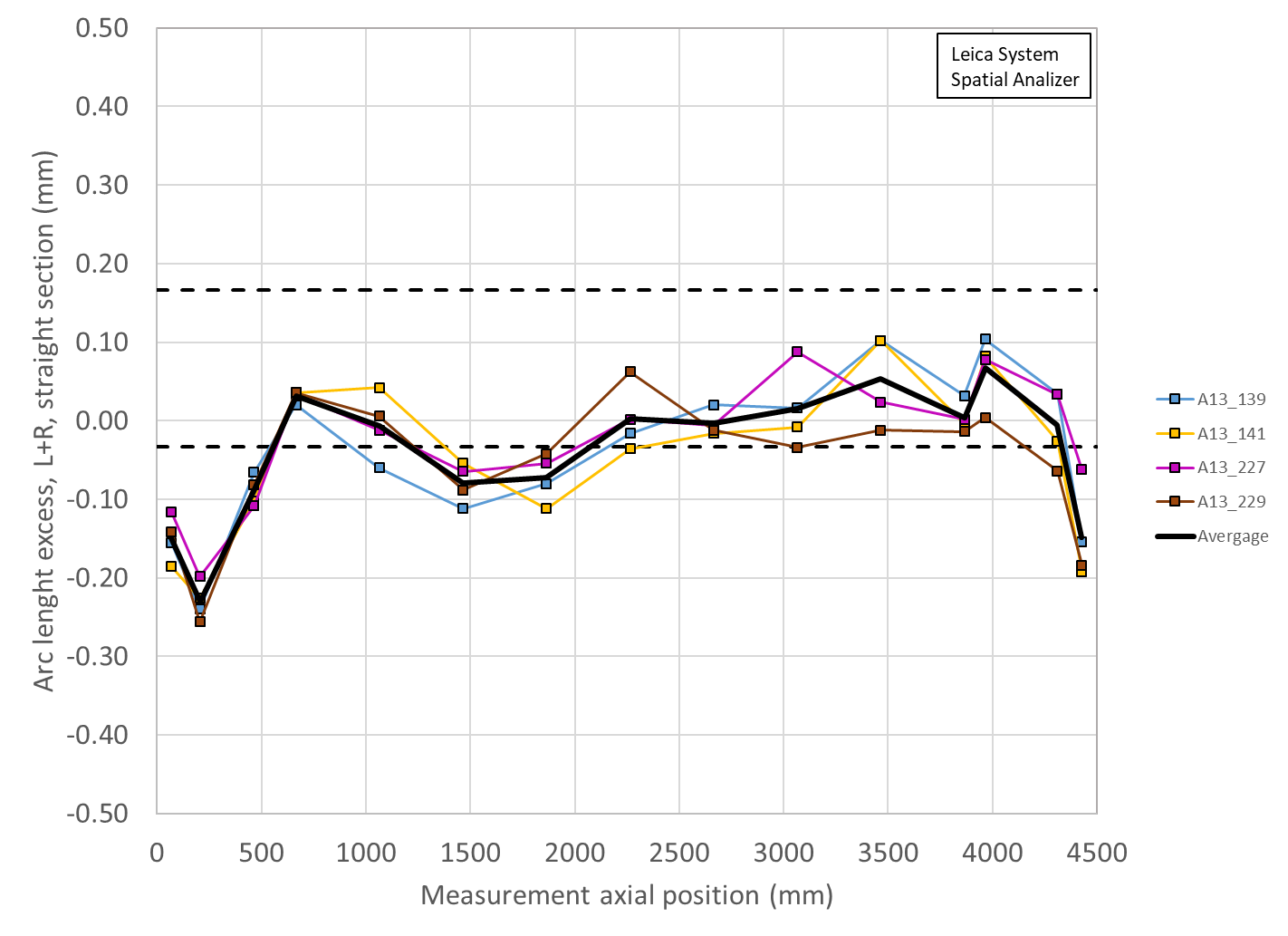 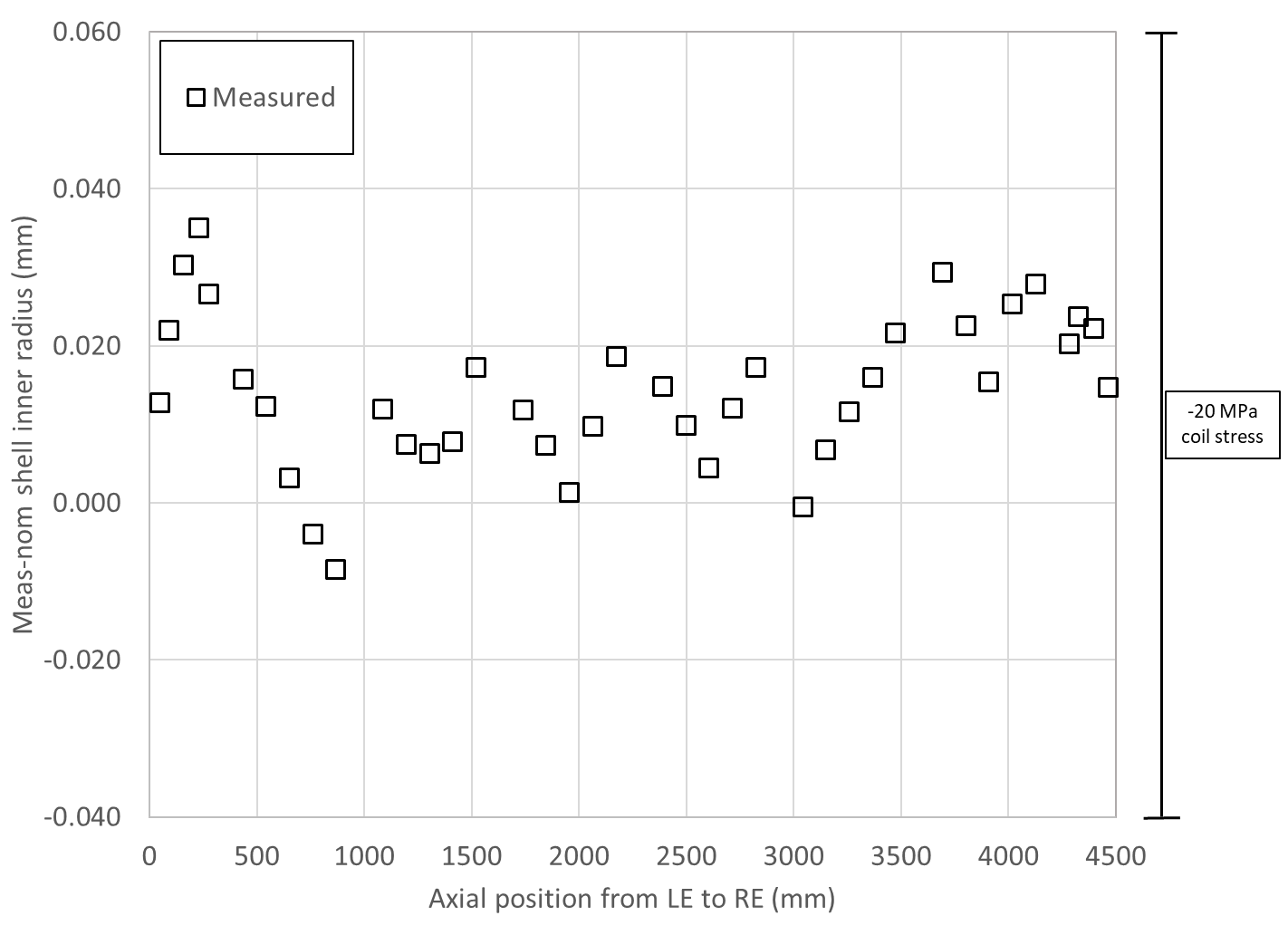 Loading shim size: 38 mils, 0.965 mm
Total key size: 13.72 mm
25
P. Ferracin
A05 quench performance, shimmed coil size, shell size, and loading key size
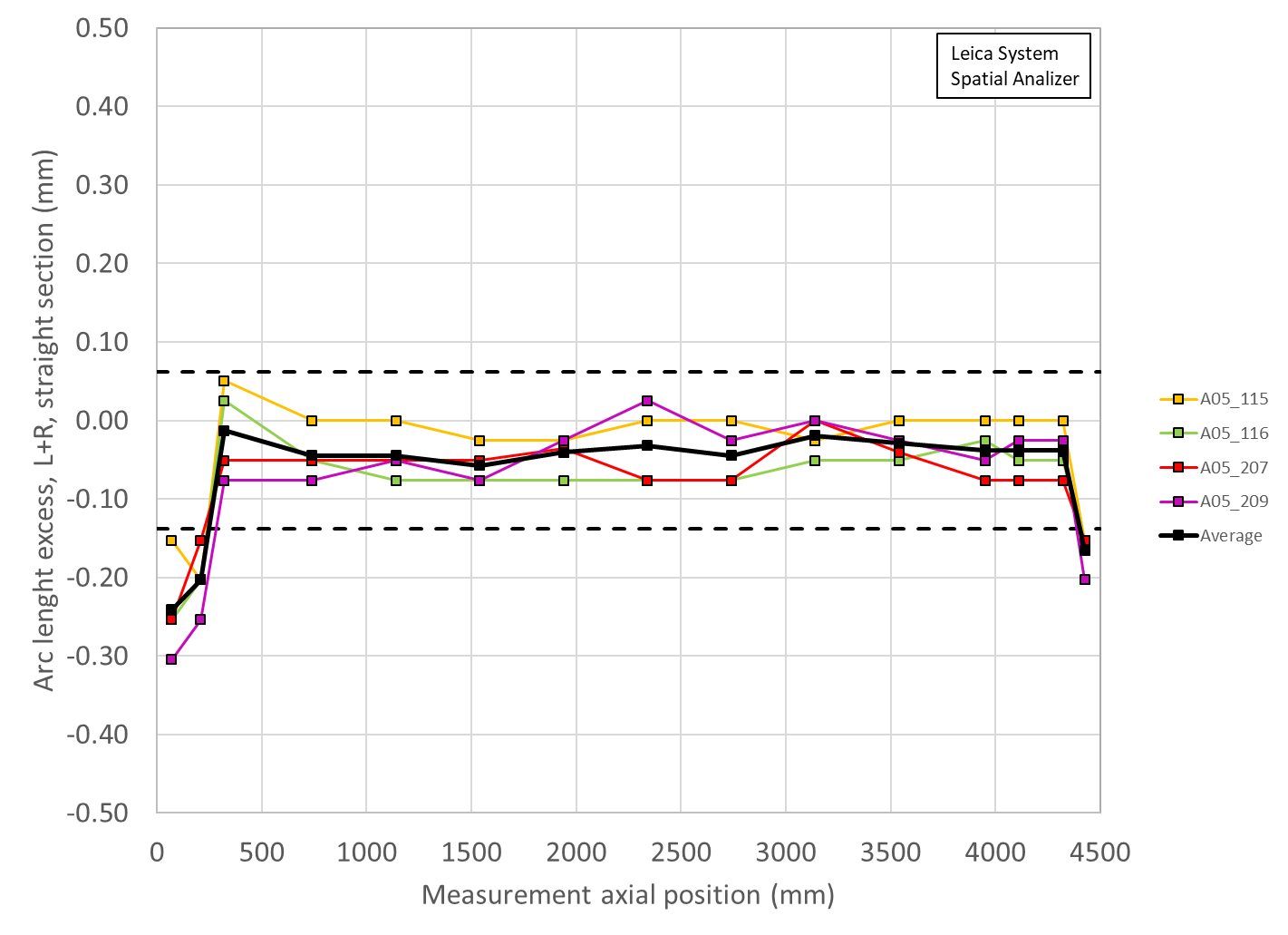 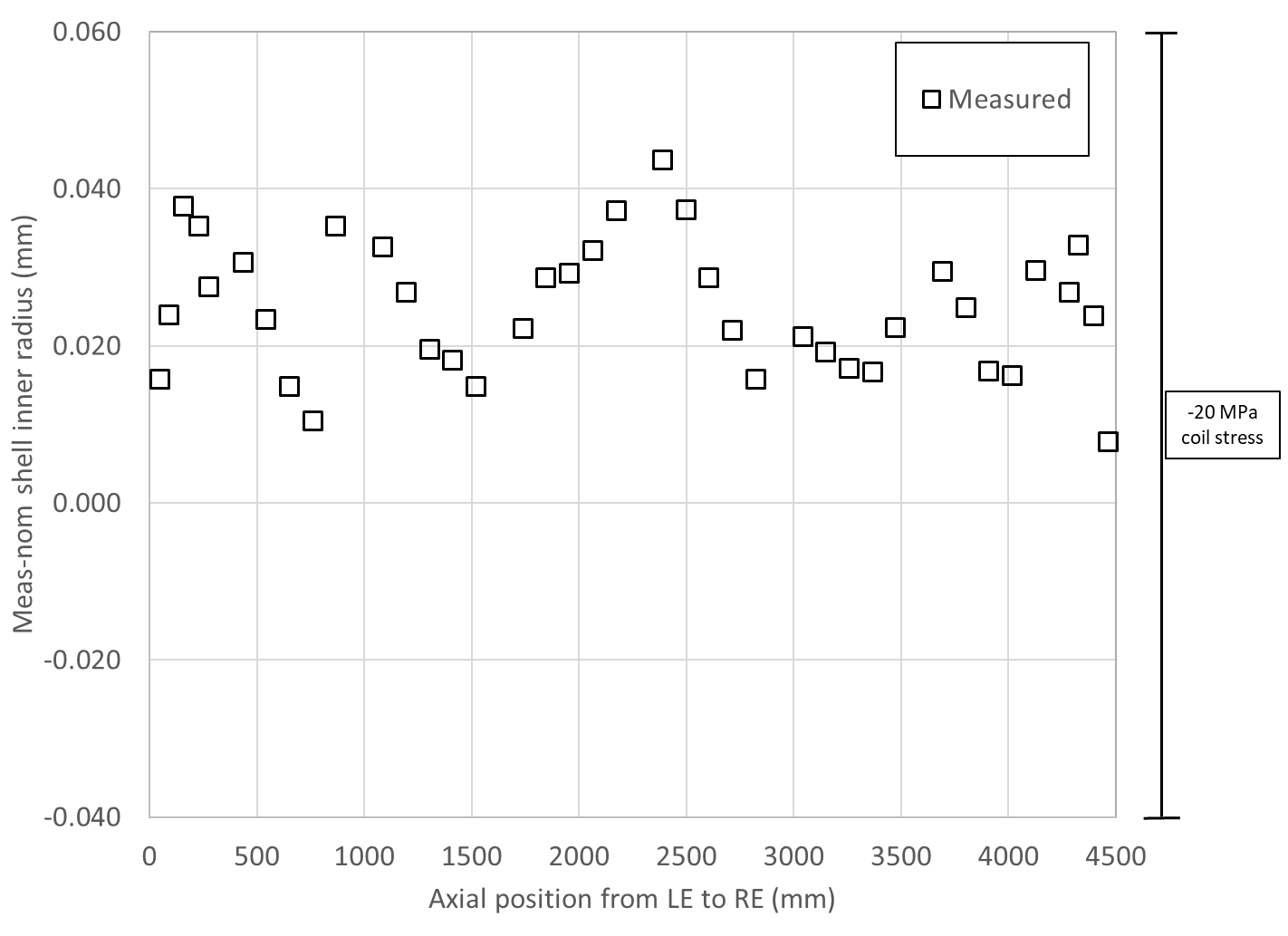 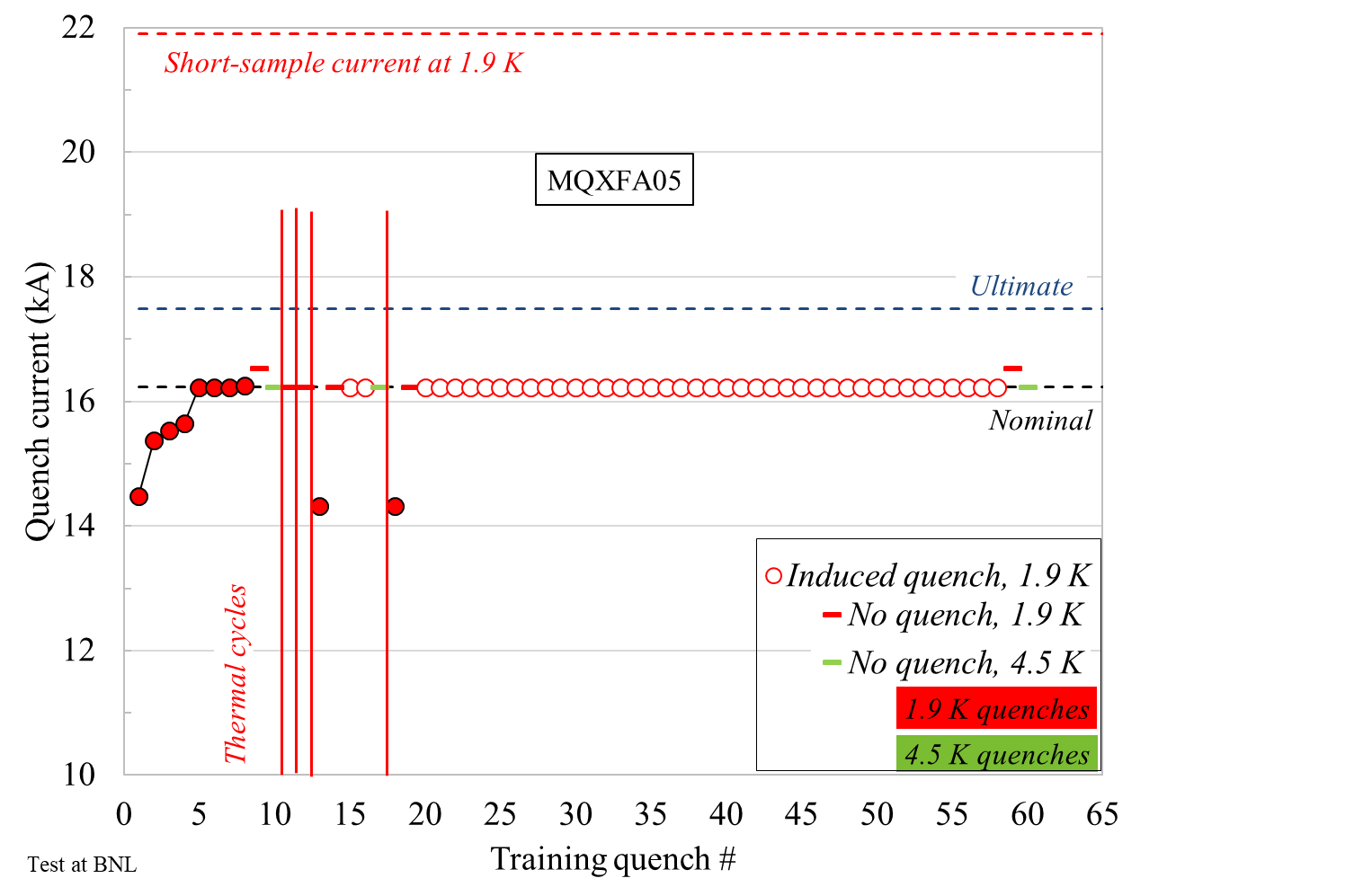 Loading shim size: 41 mils, 1.041 mm
Total key size: 13.79 mm
26
P. Ferracin
Summary A14b, A05, A13
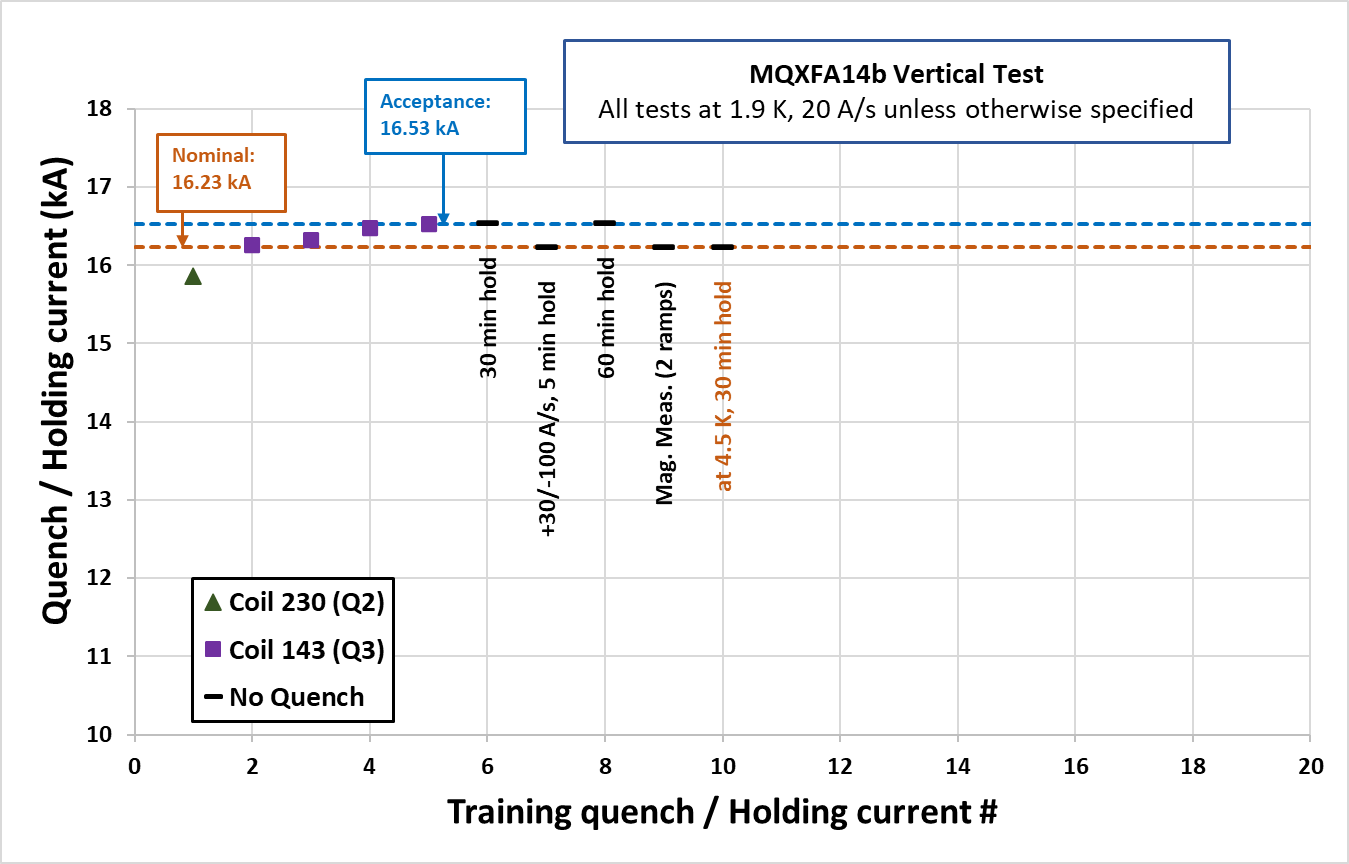 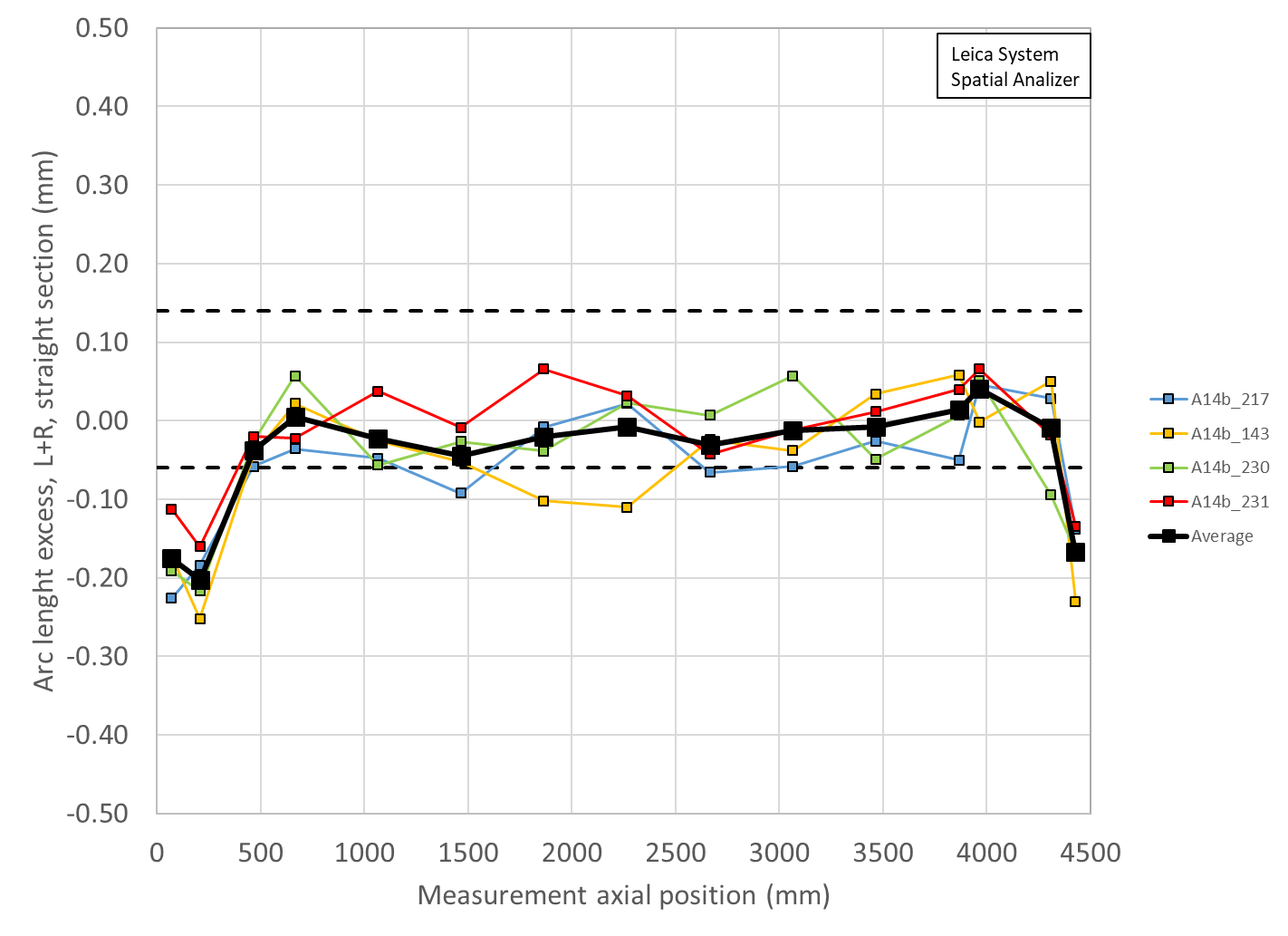 Loading shim size: 43 mils, 1.092 mm
Total key size: 13.84 mm
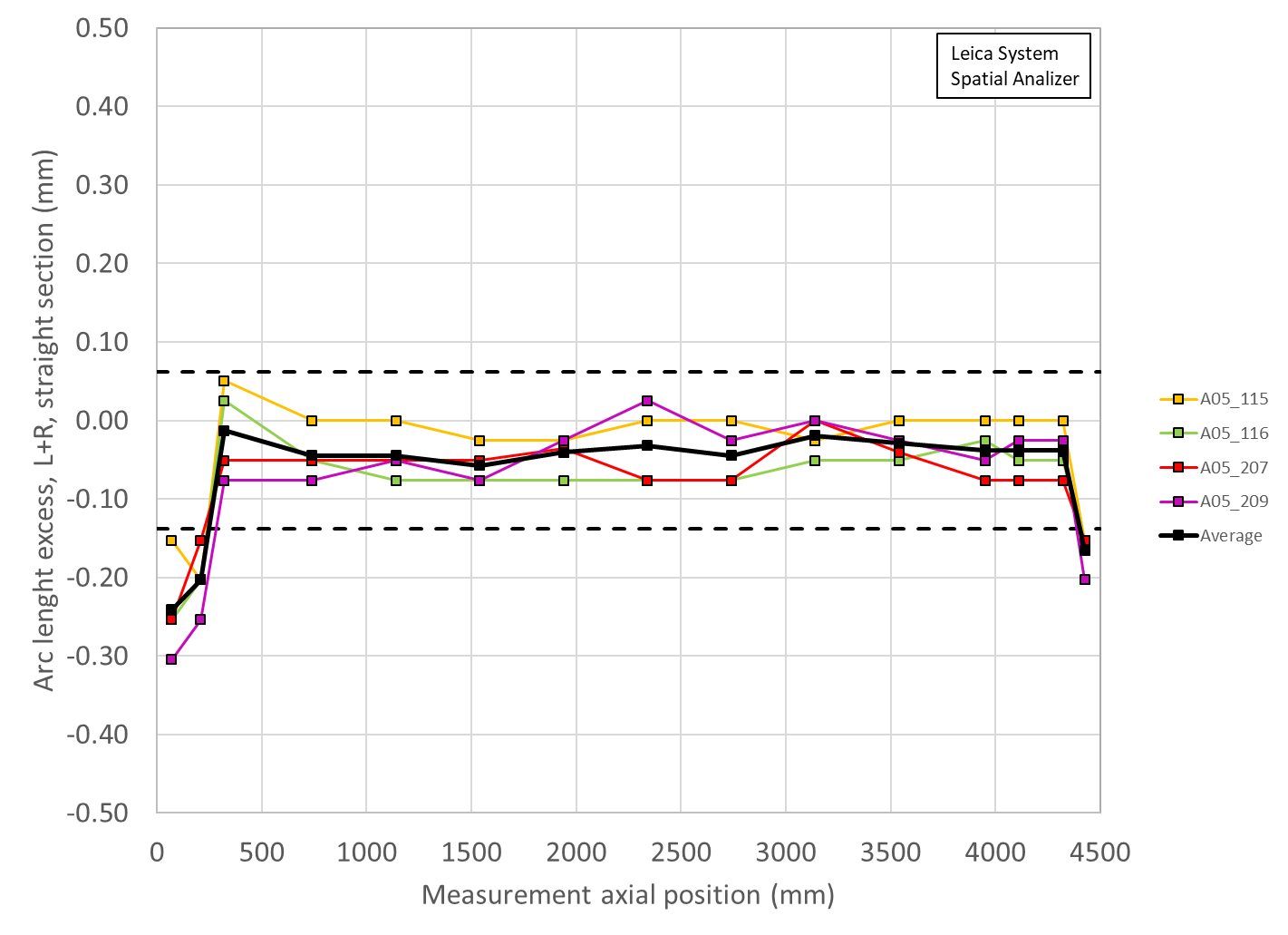 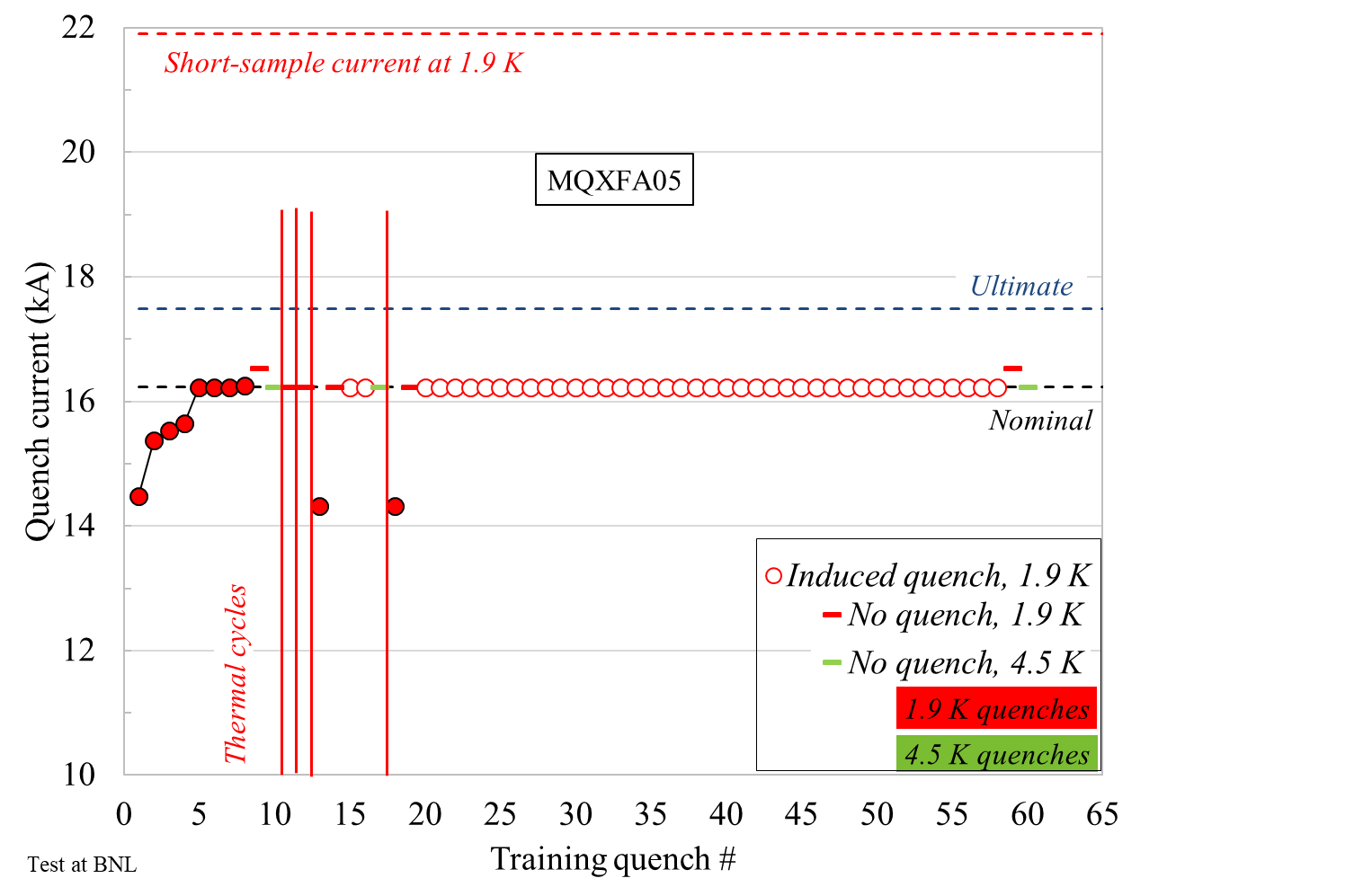 Loading shim size: 41 mils, 1.041 mm
Total key size: 13.79 mm
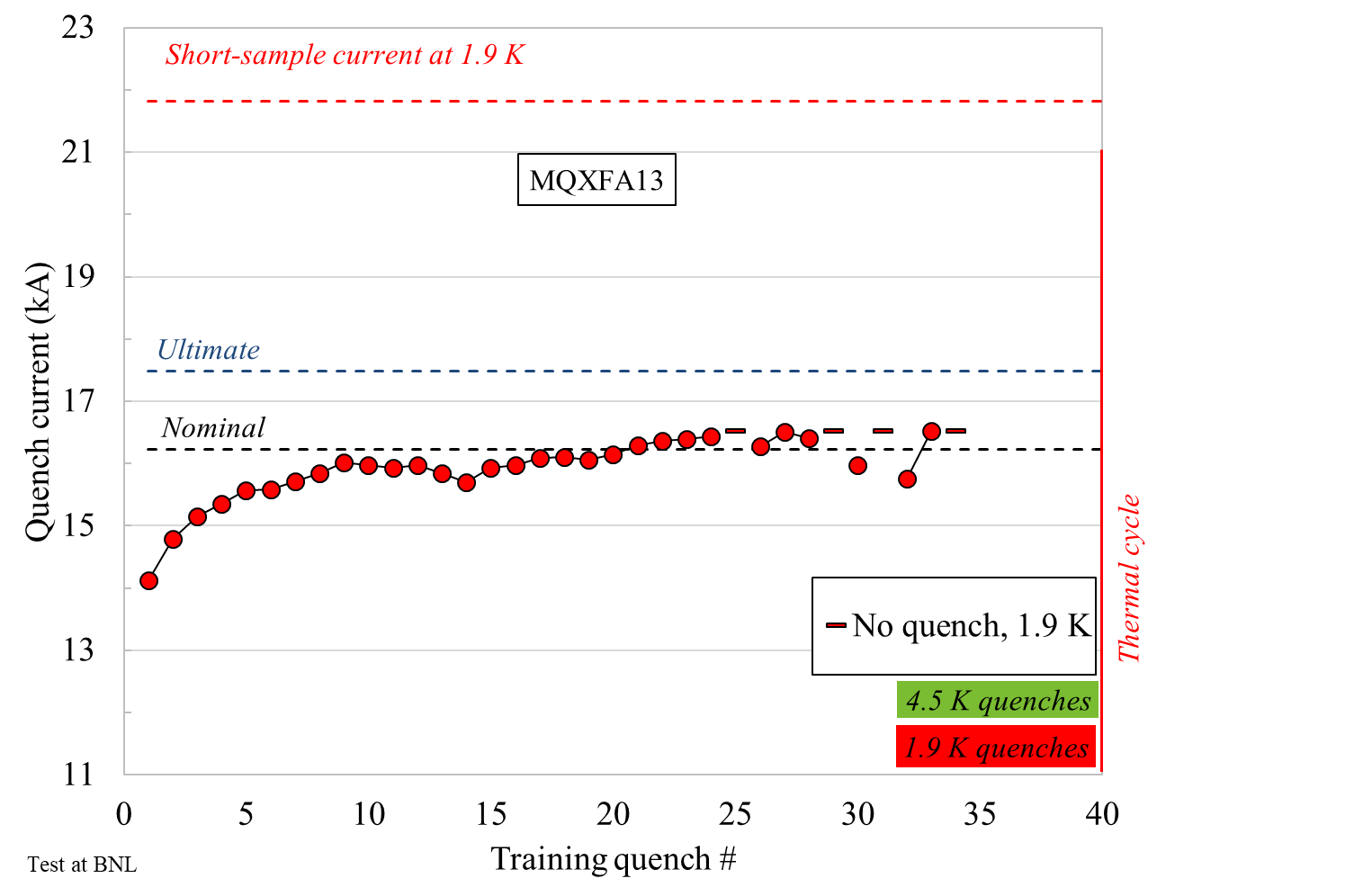 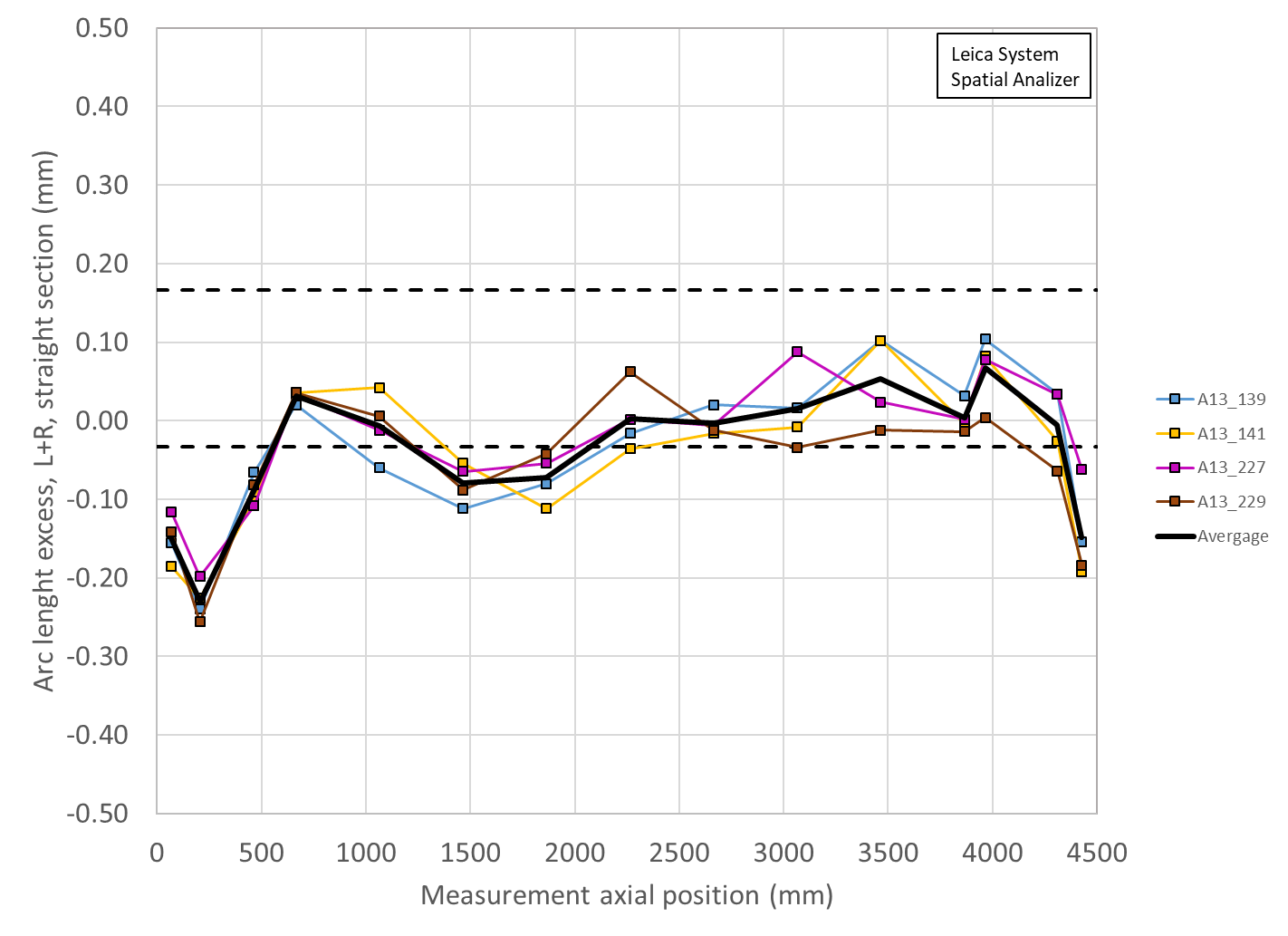 Loading shim size: 38 mils, 0.965 mm
Total key size: 13.72 mm
27
P. Ferracin